Городкие научно-практические конференции
«Инновации в педагогике:проблема и опыт»
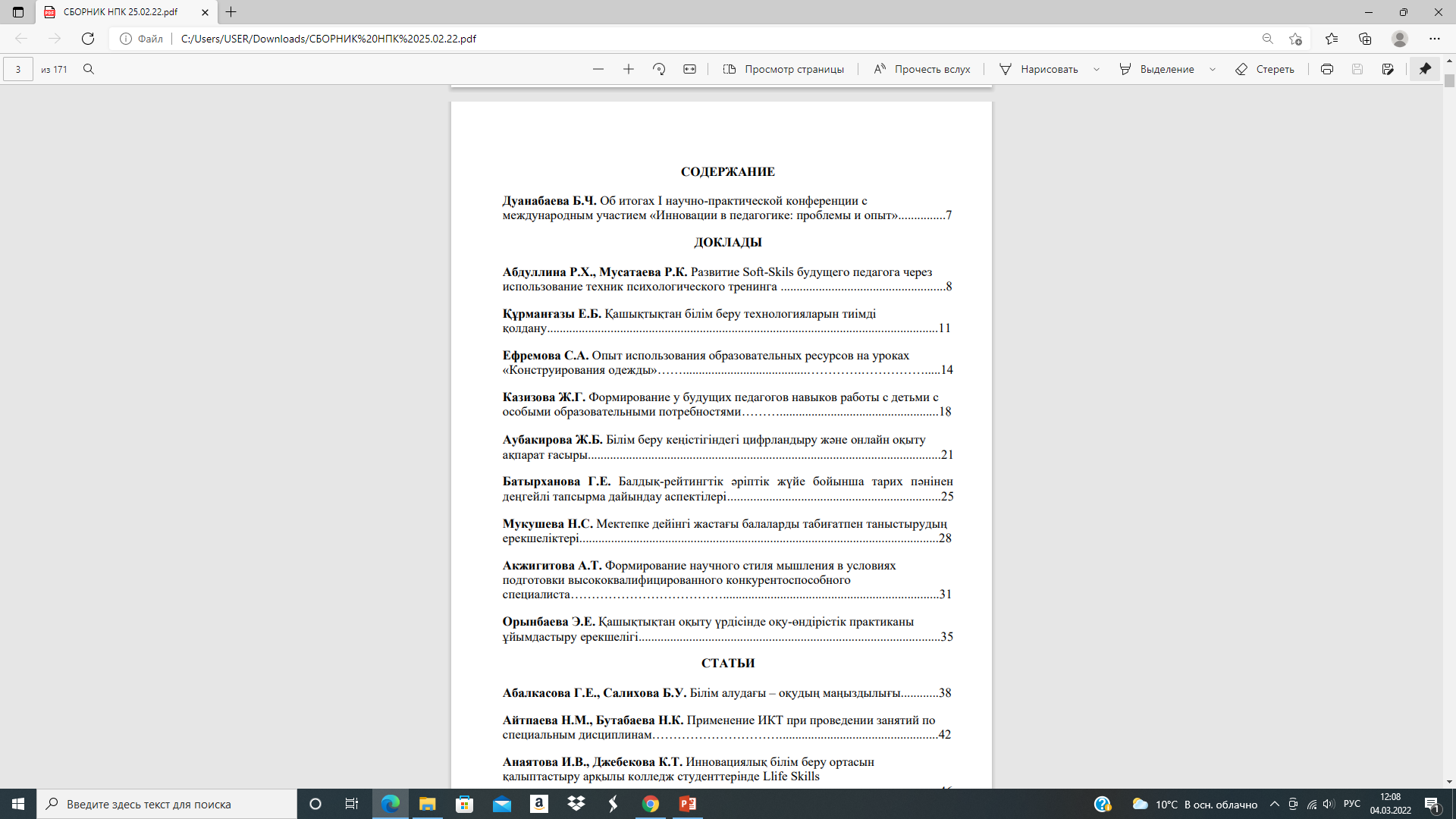 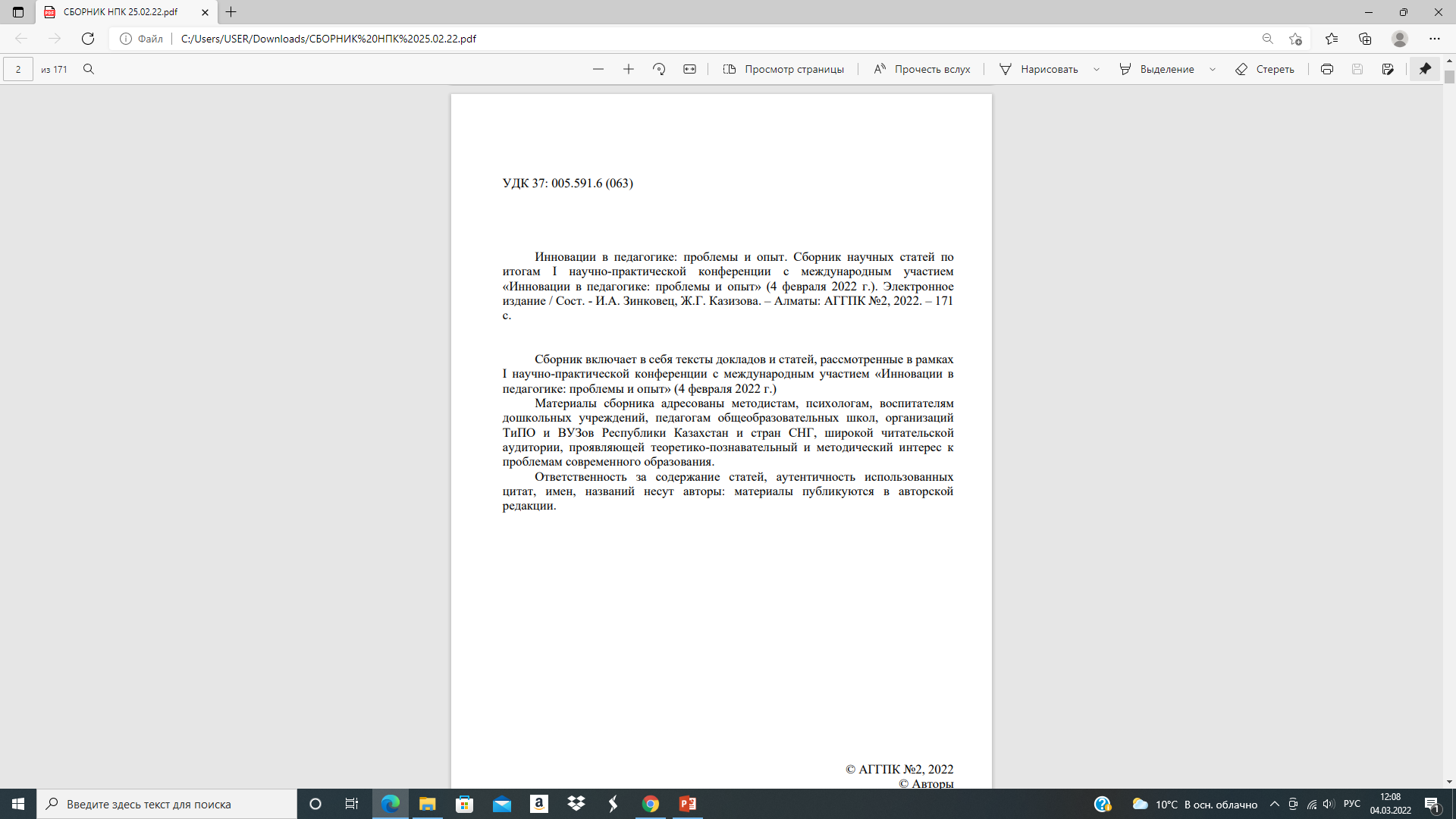 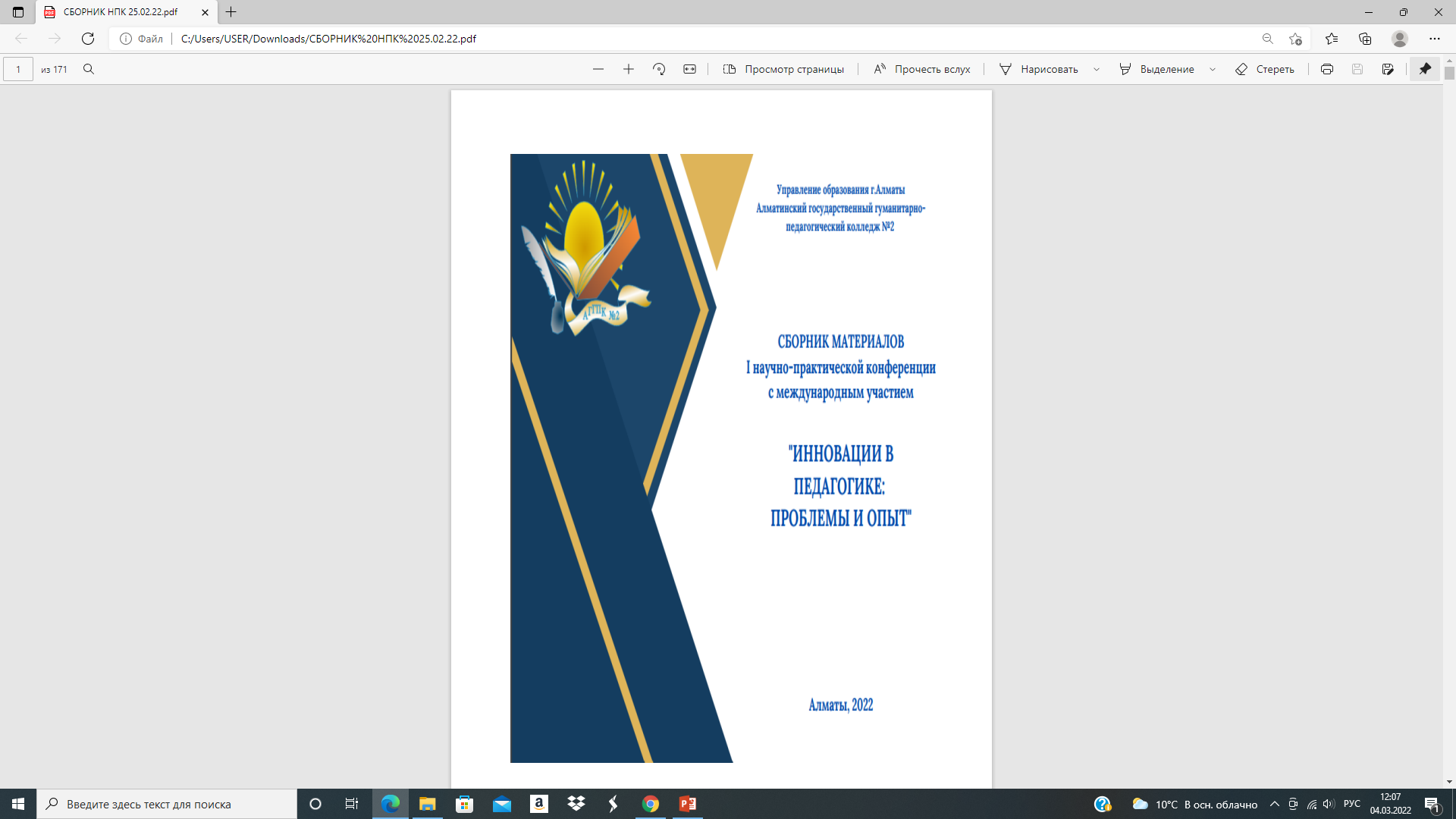 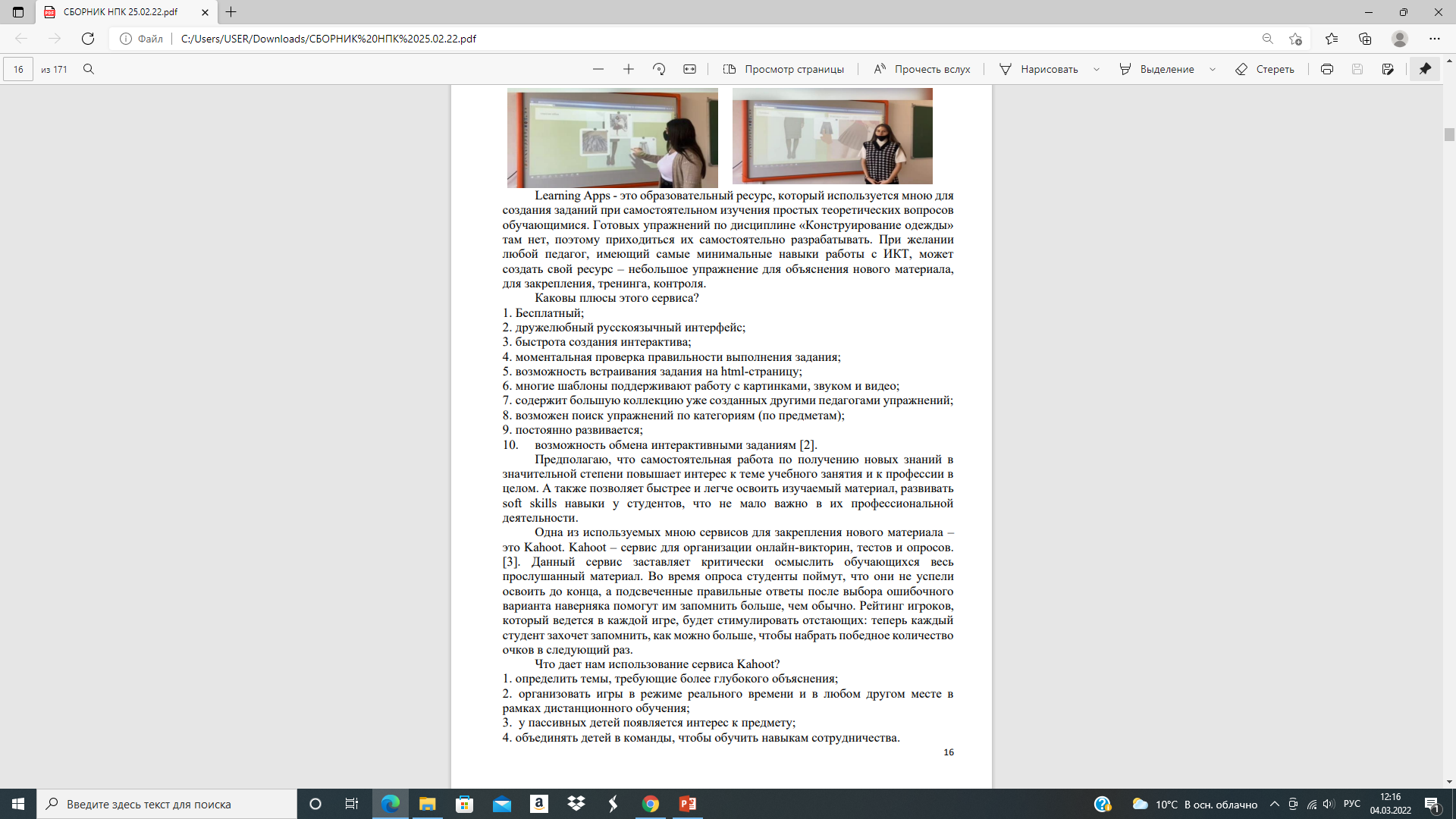 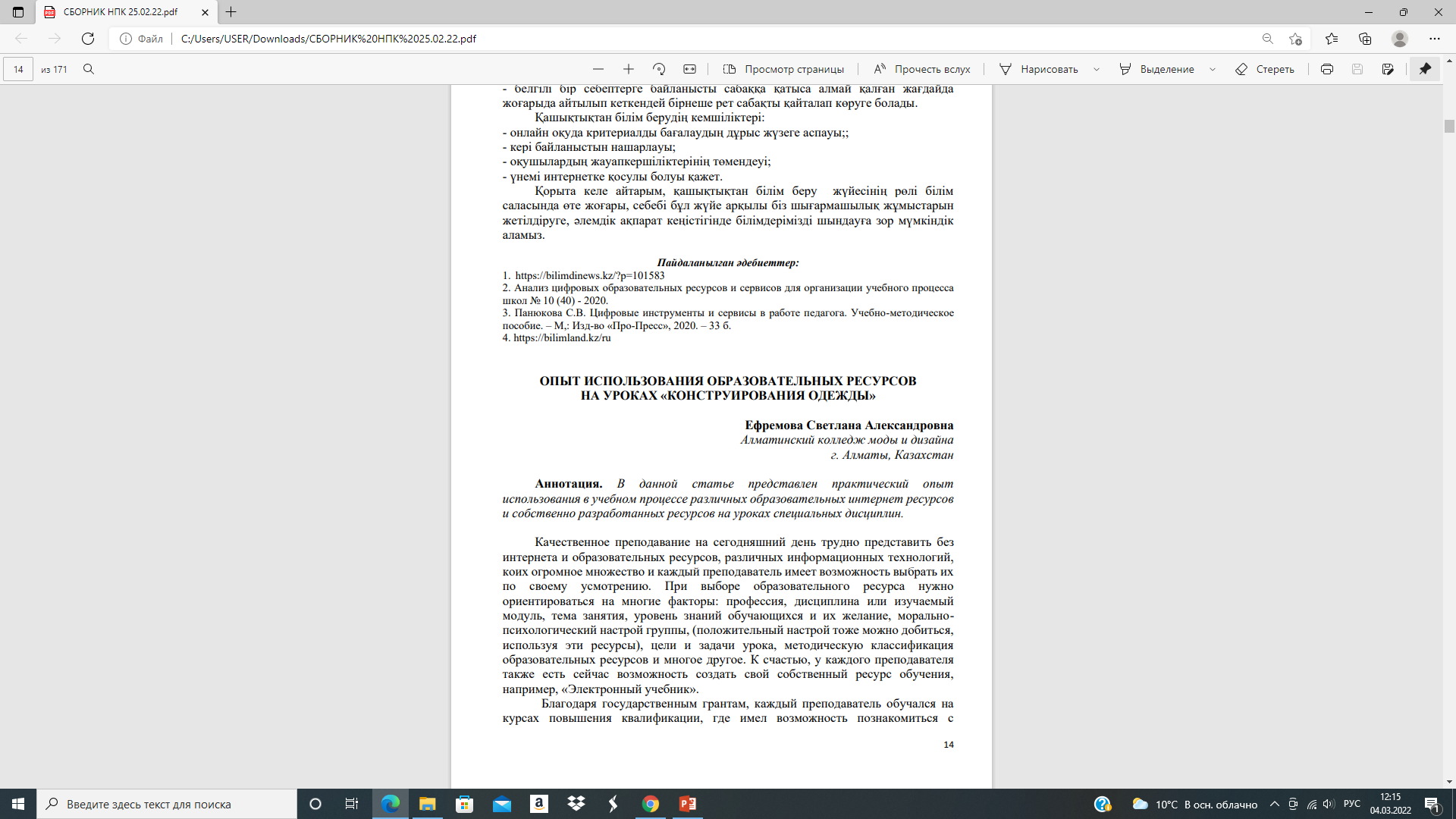 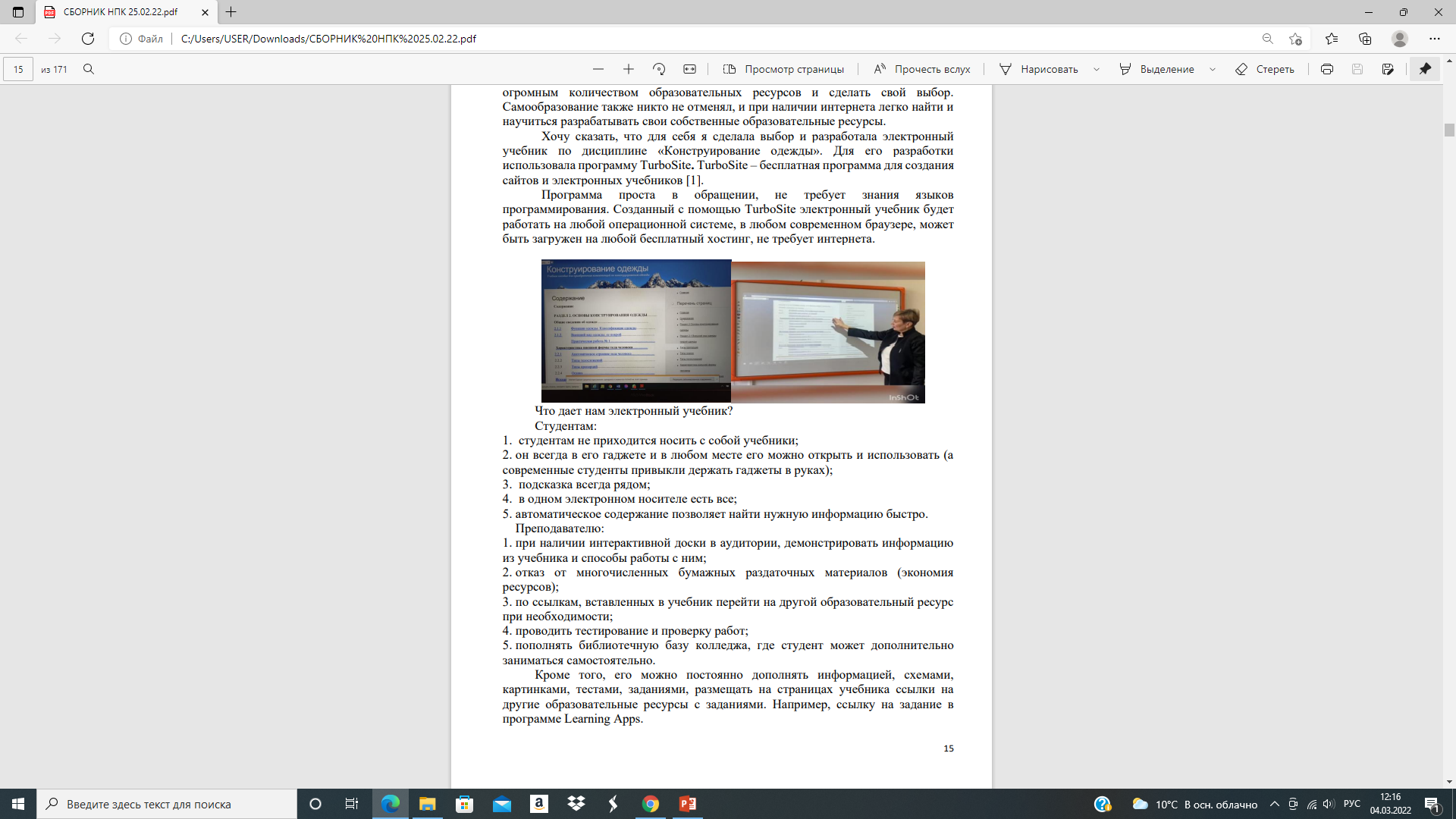 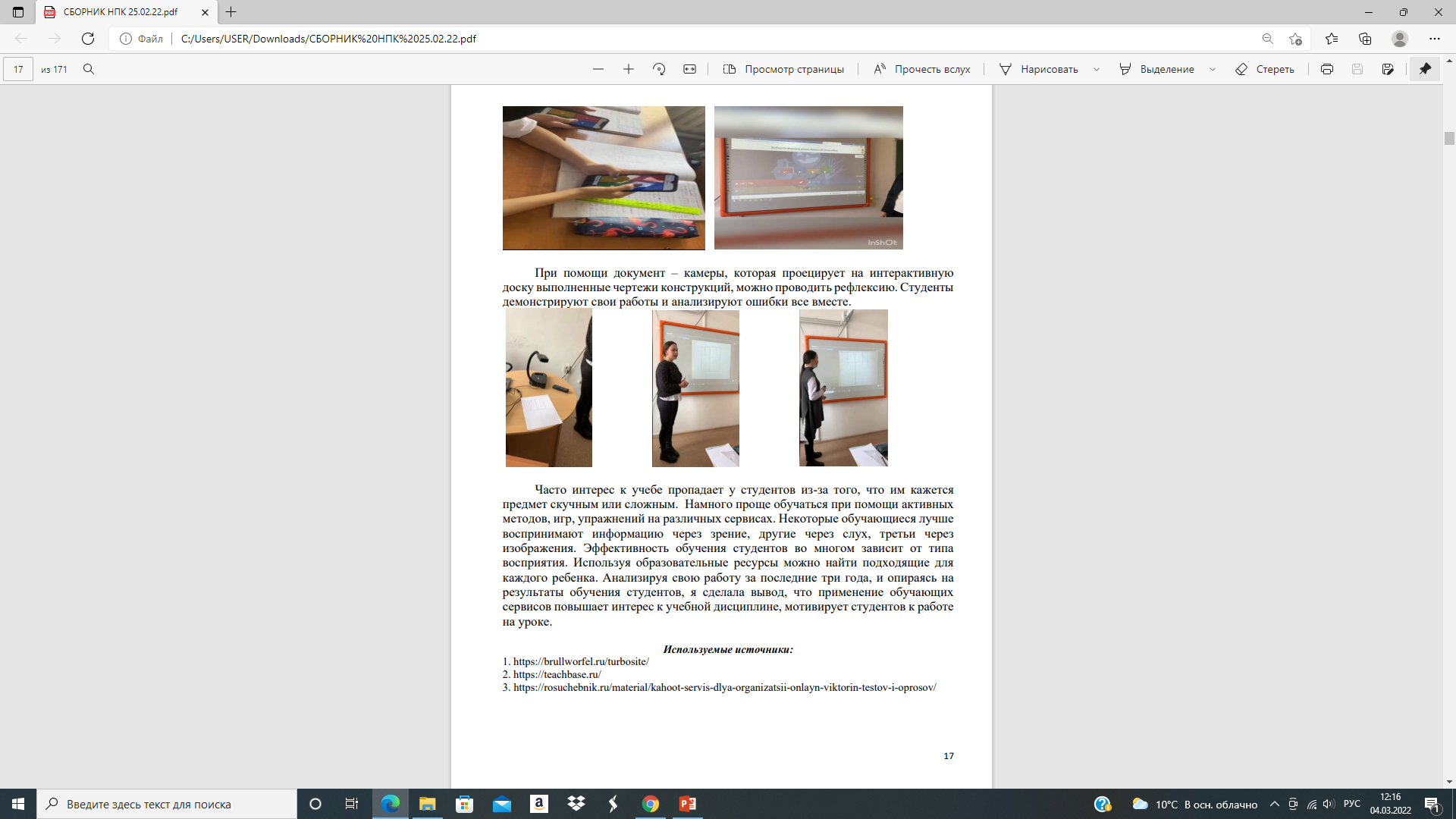 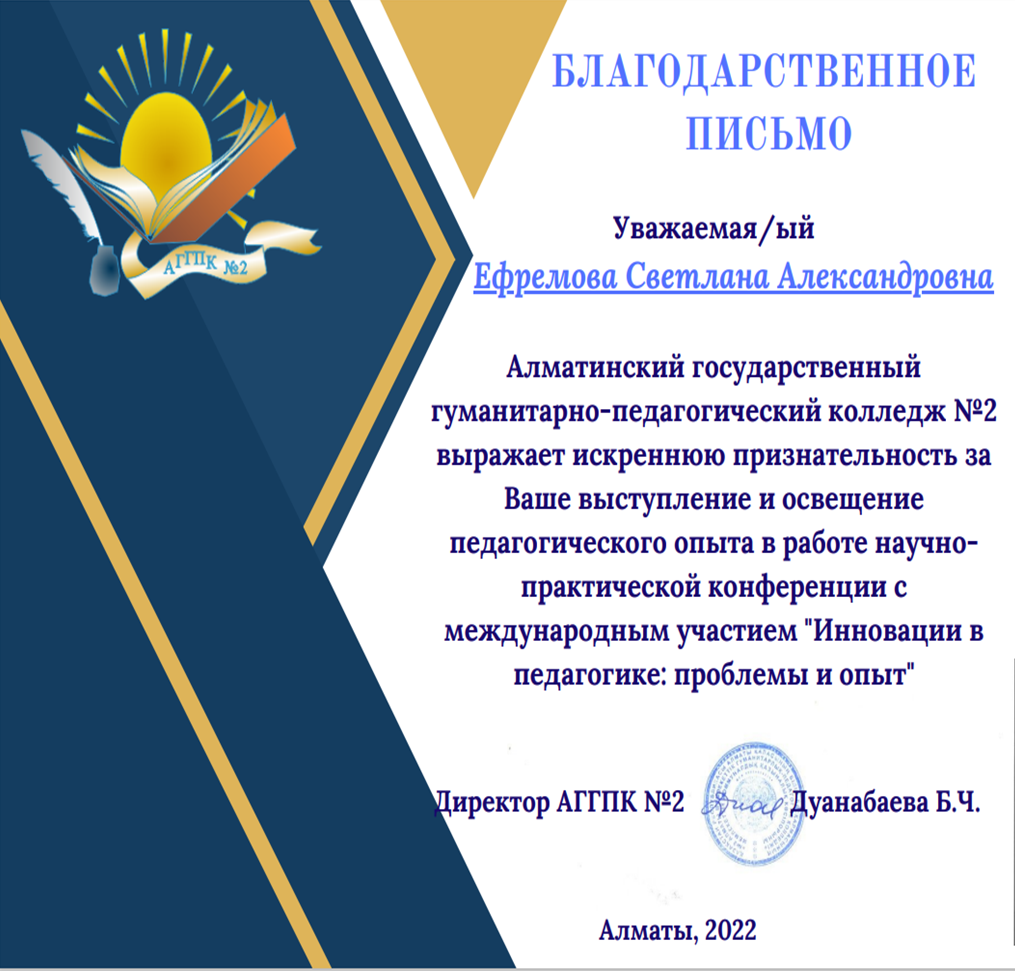 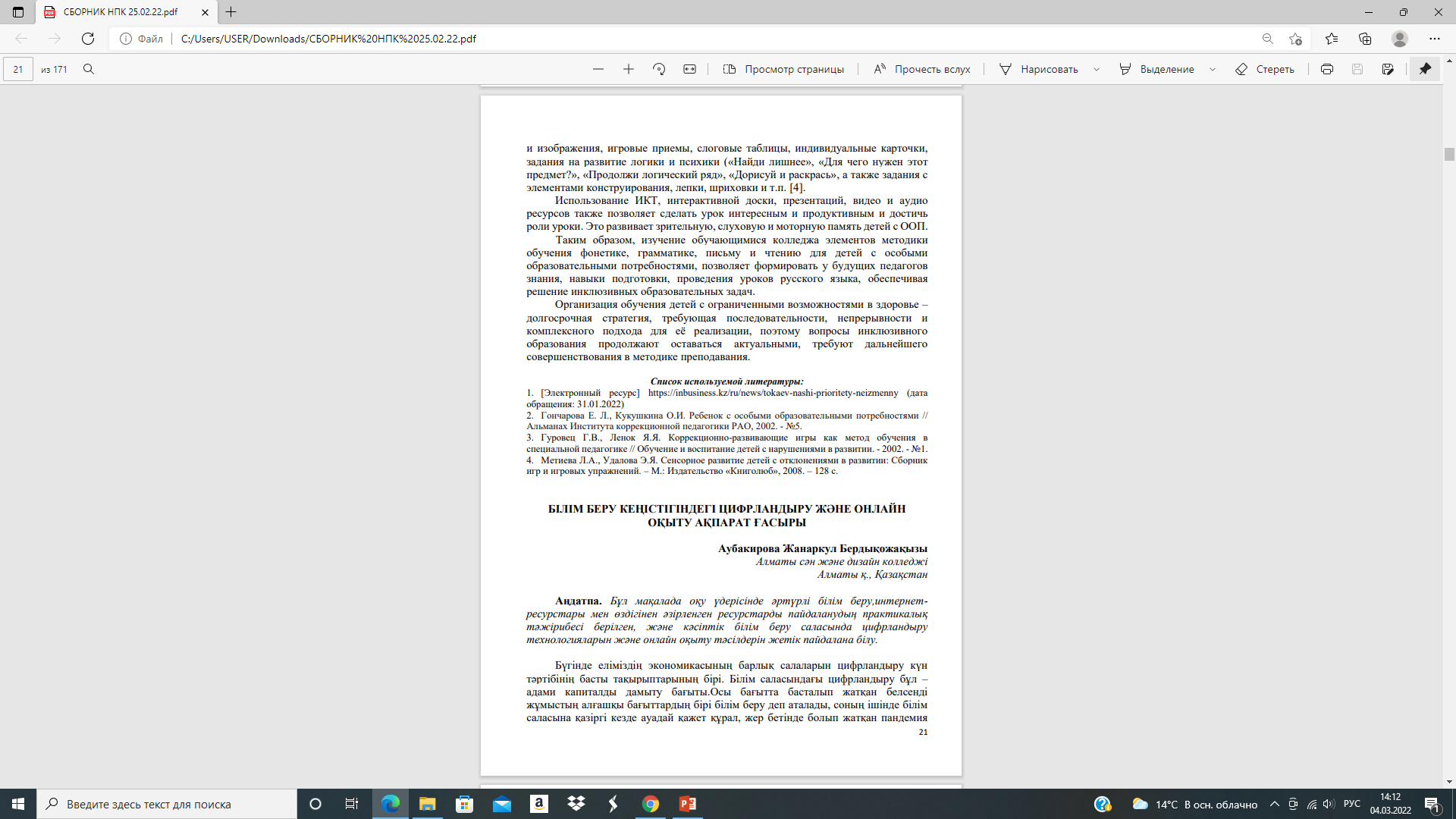 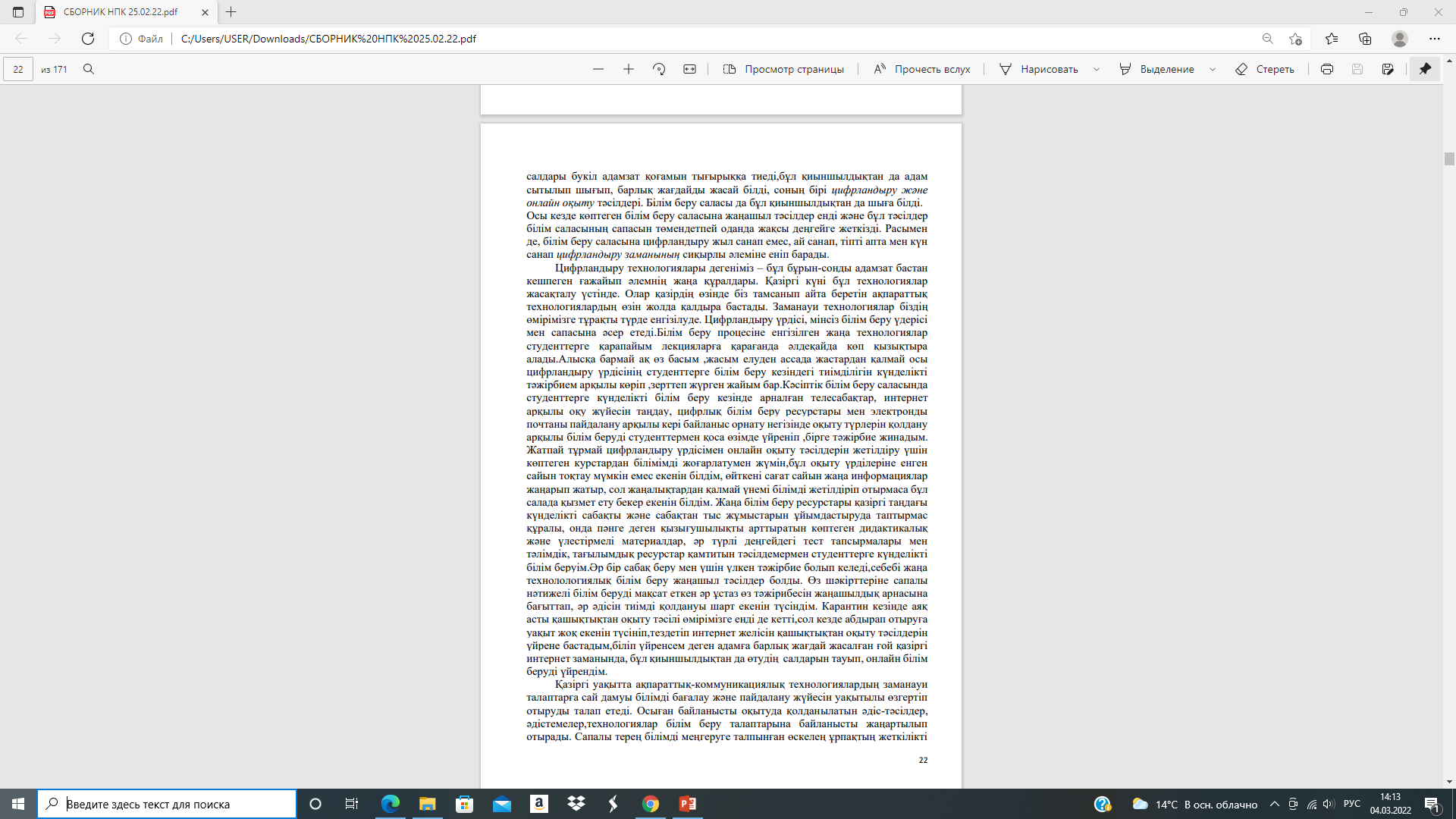 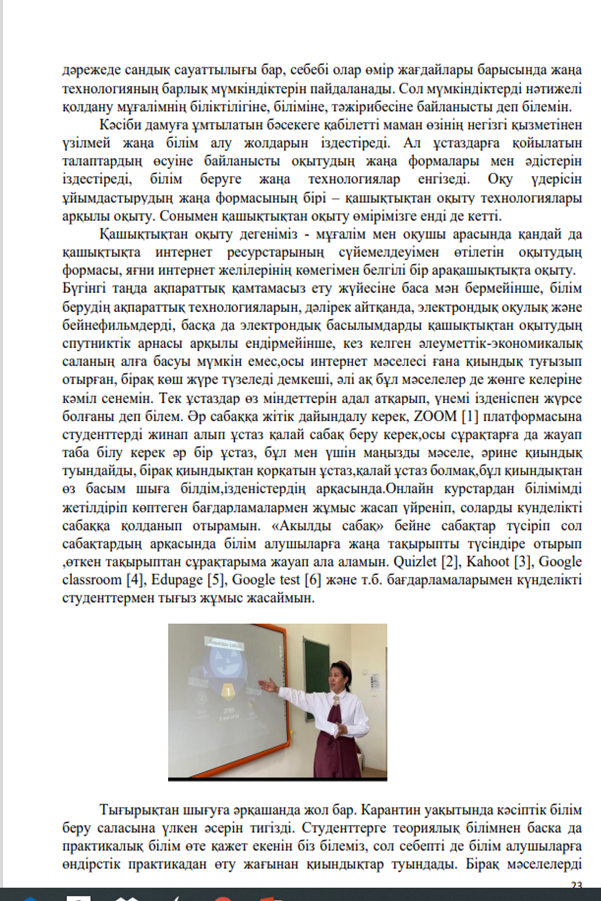 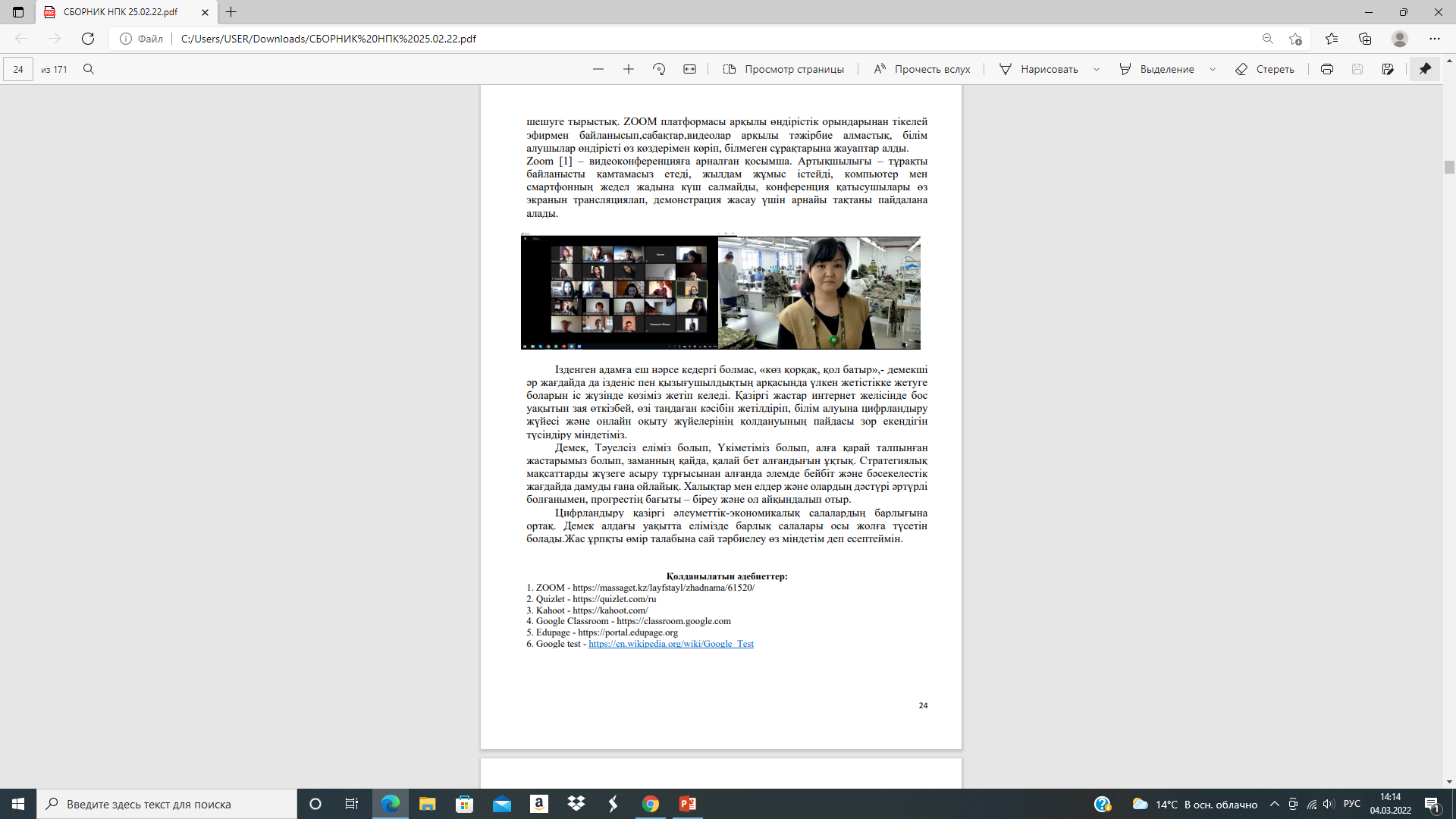 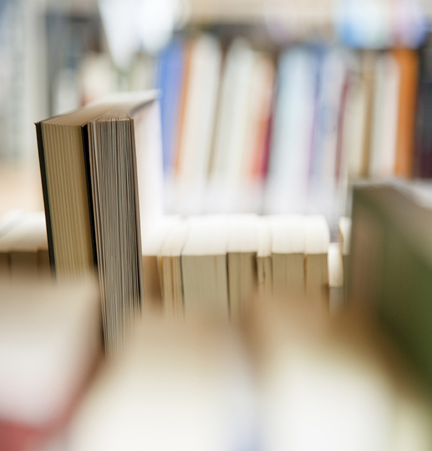 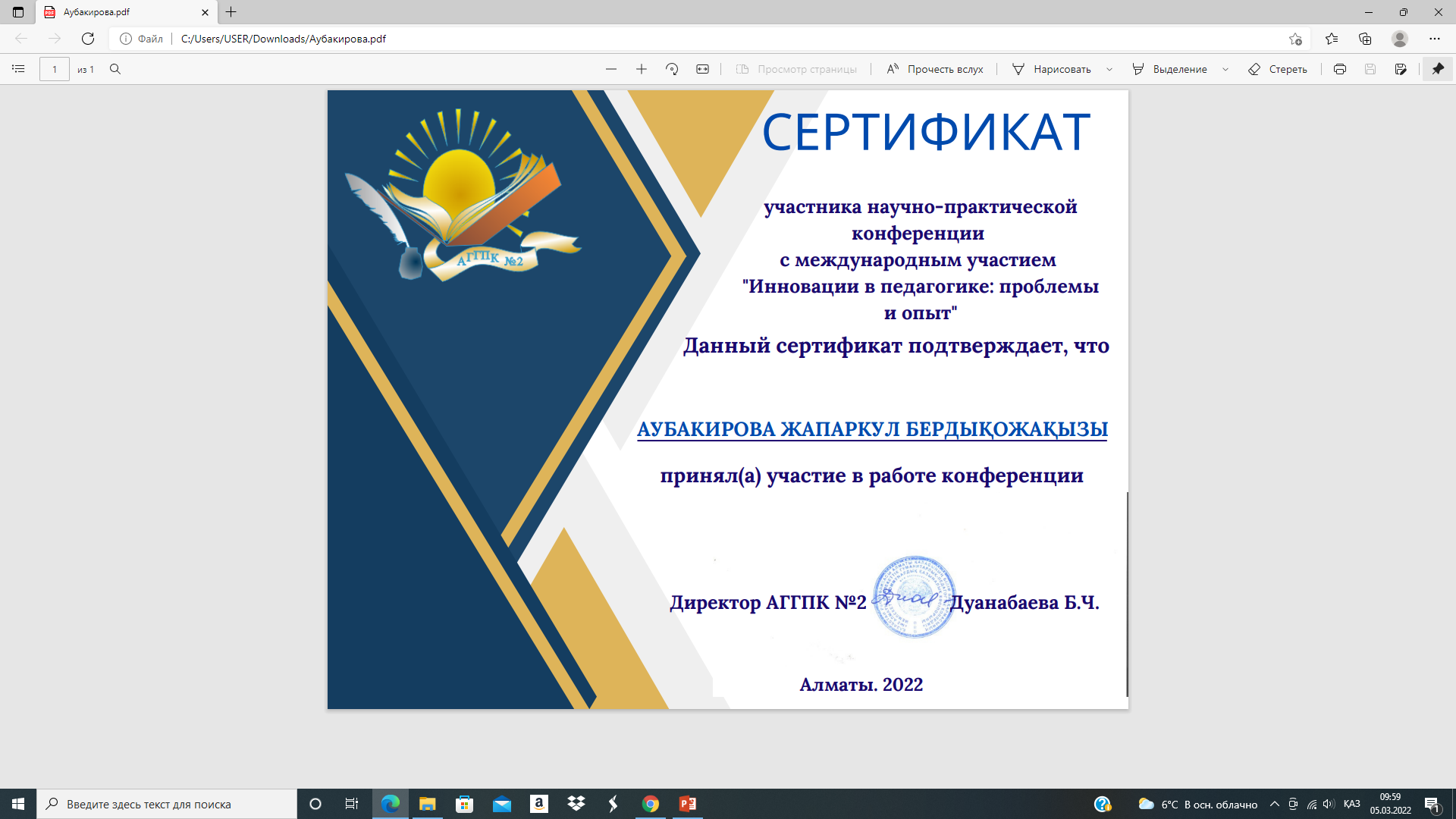 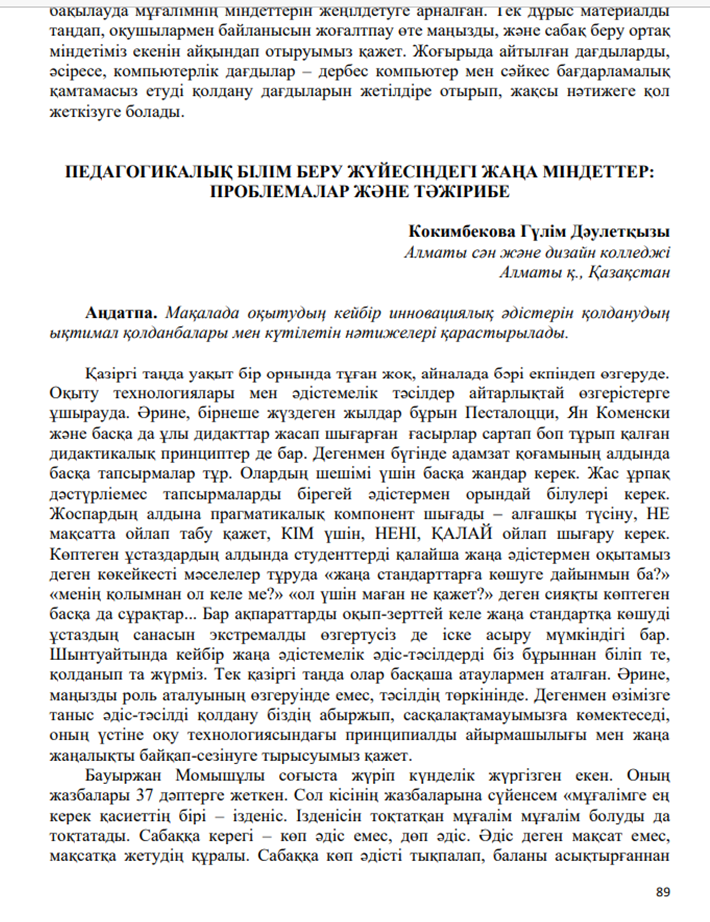 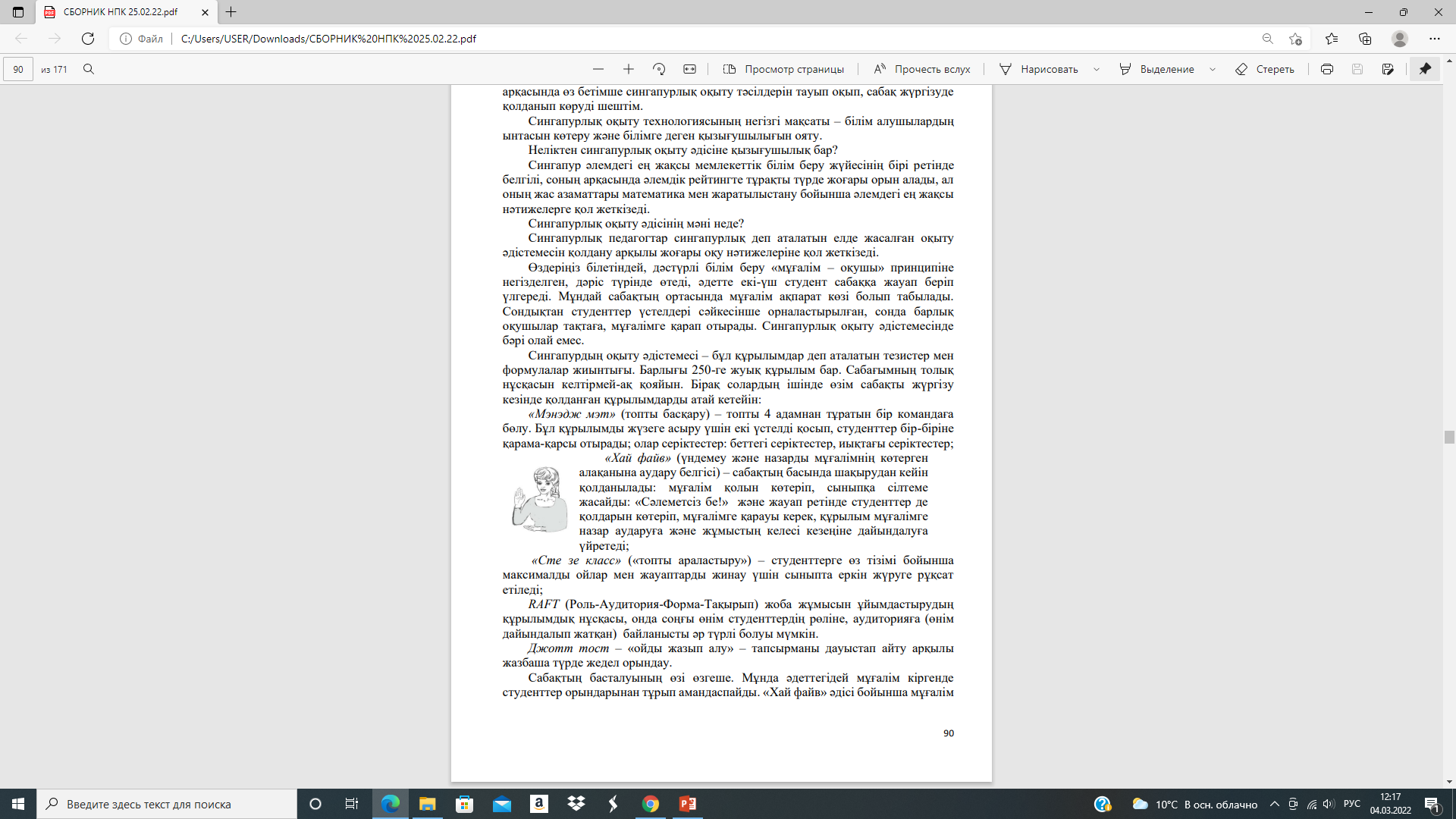 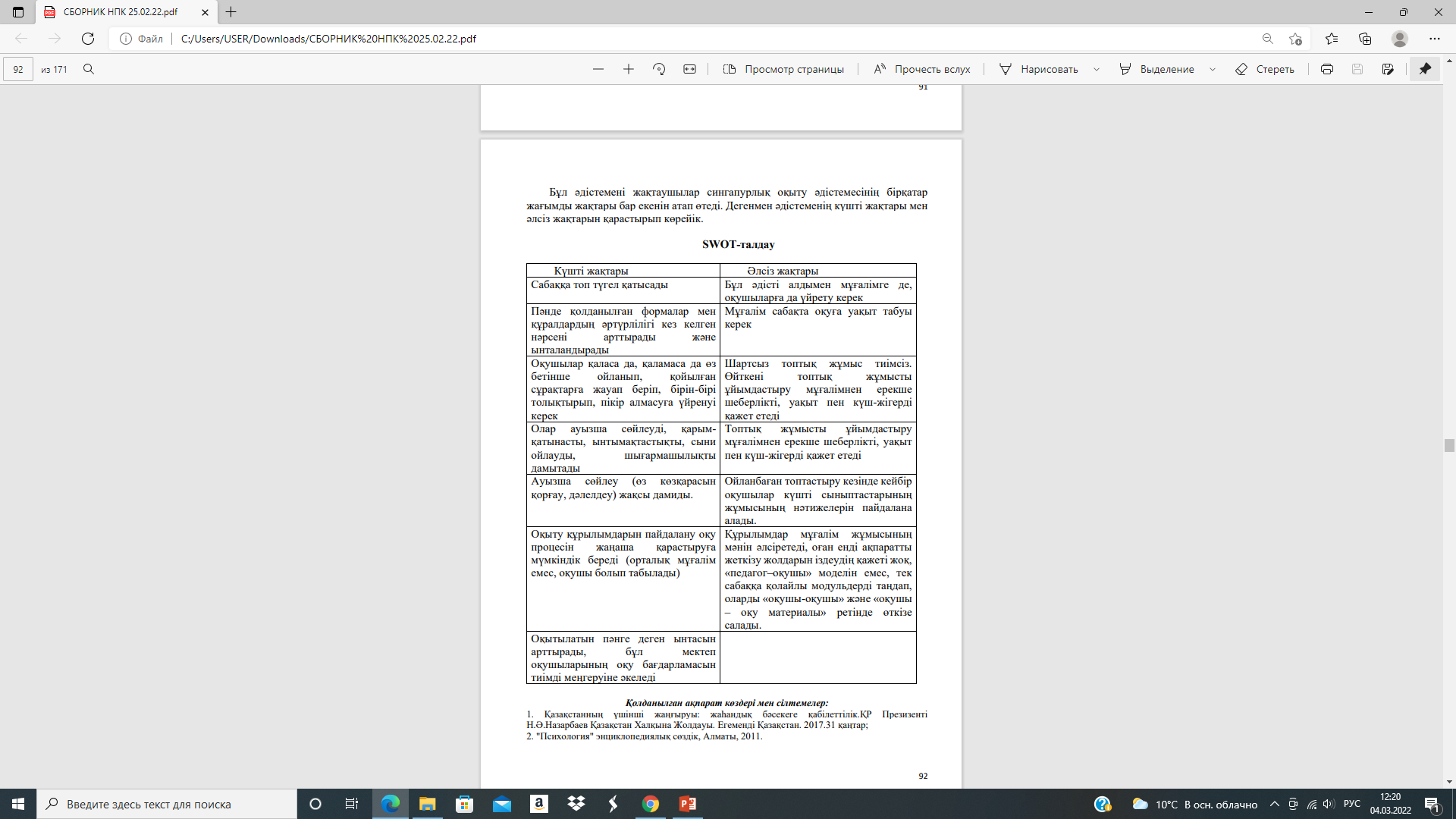 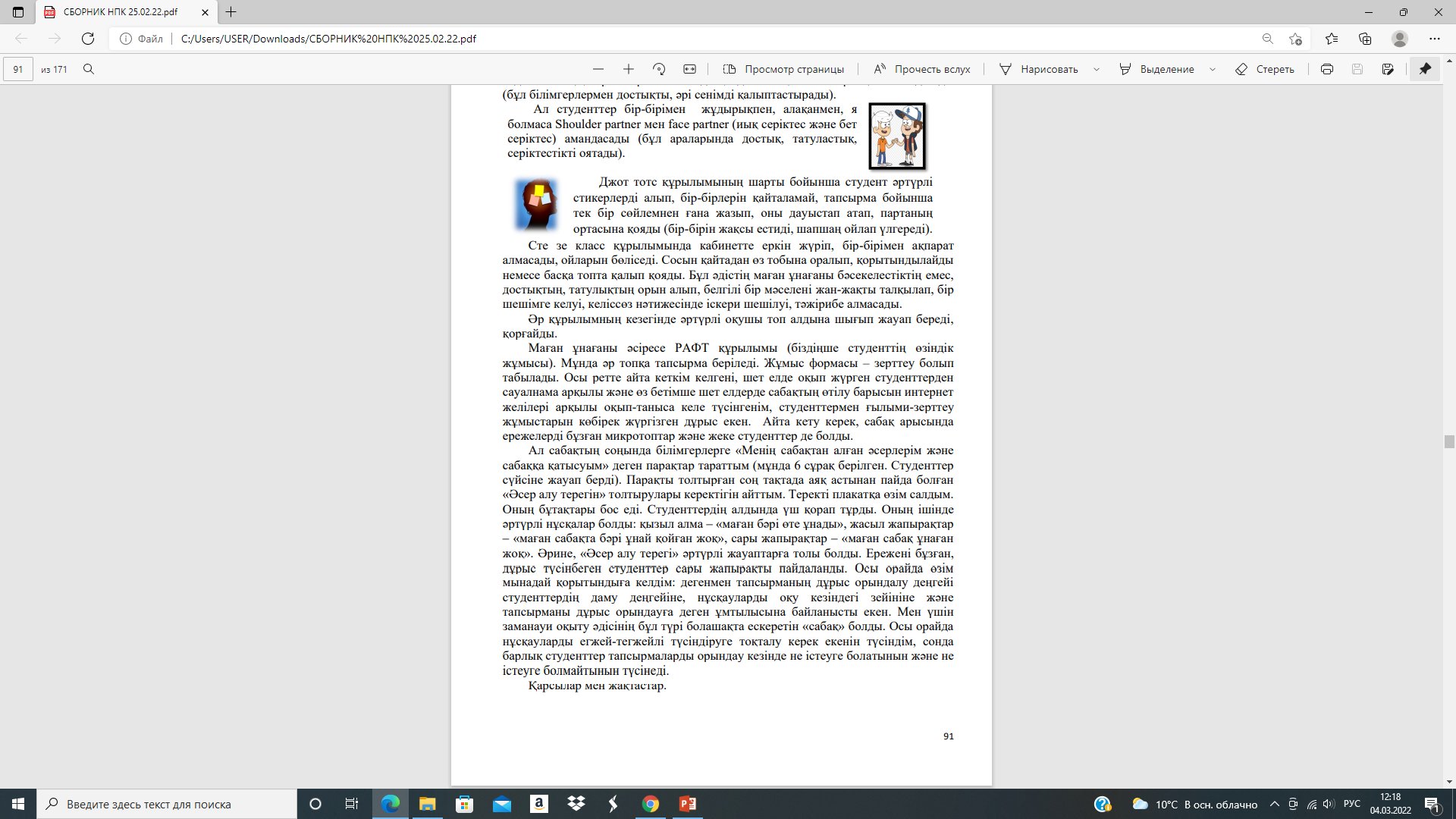 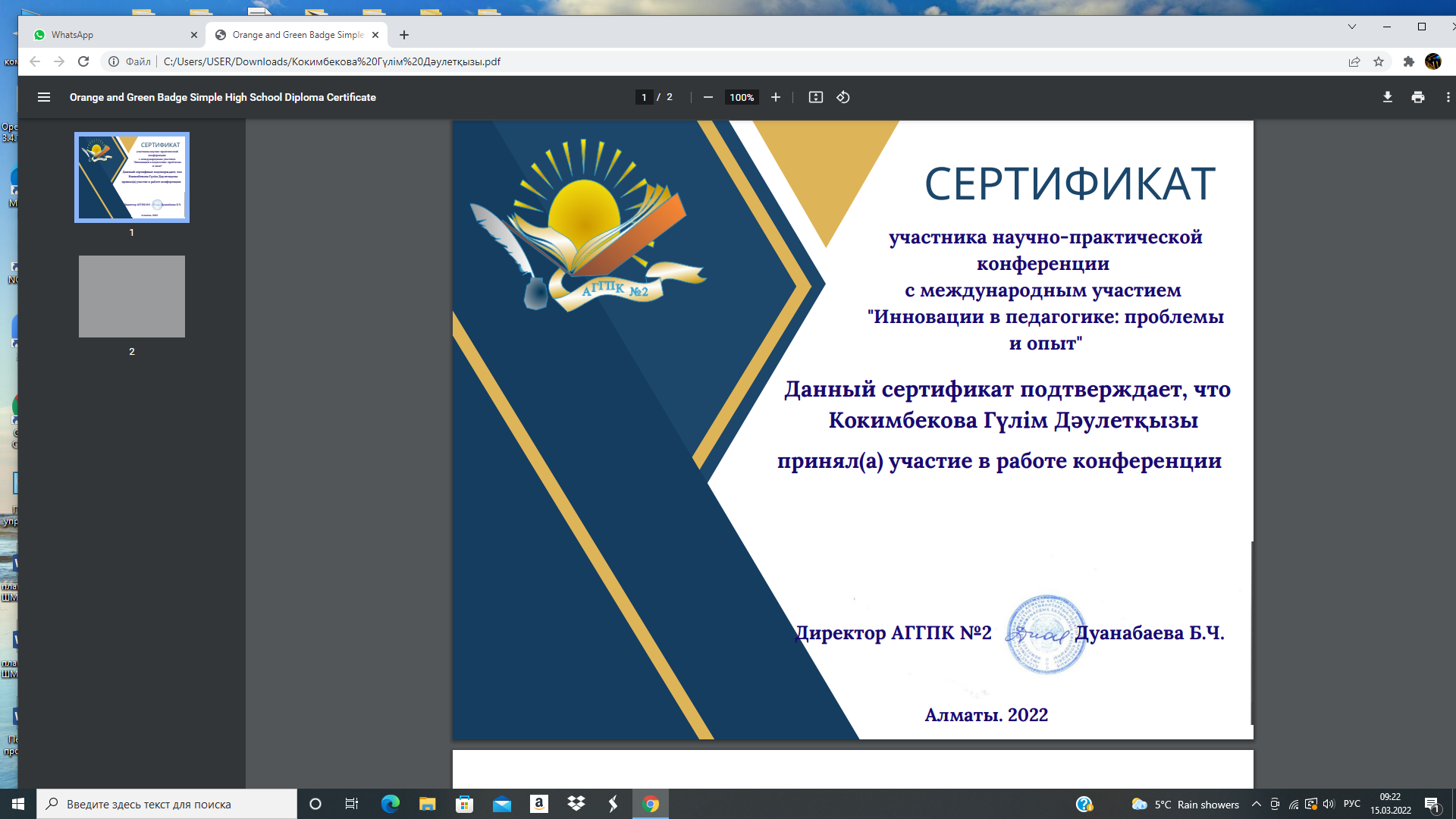 «Опыт внедрения стандартов WorldSkills»
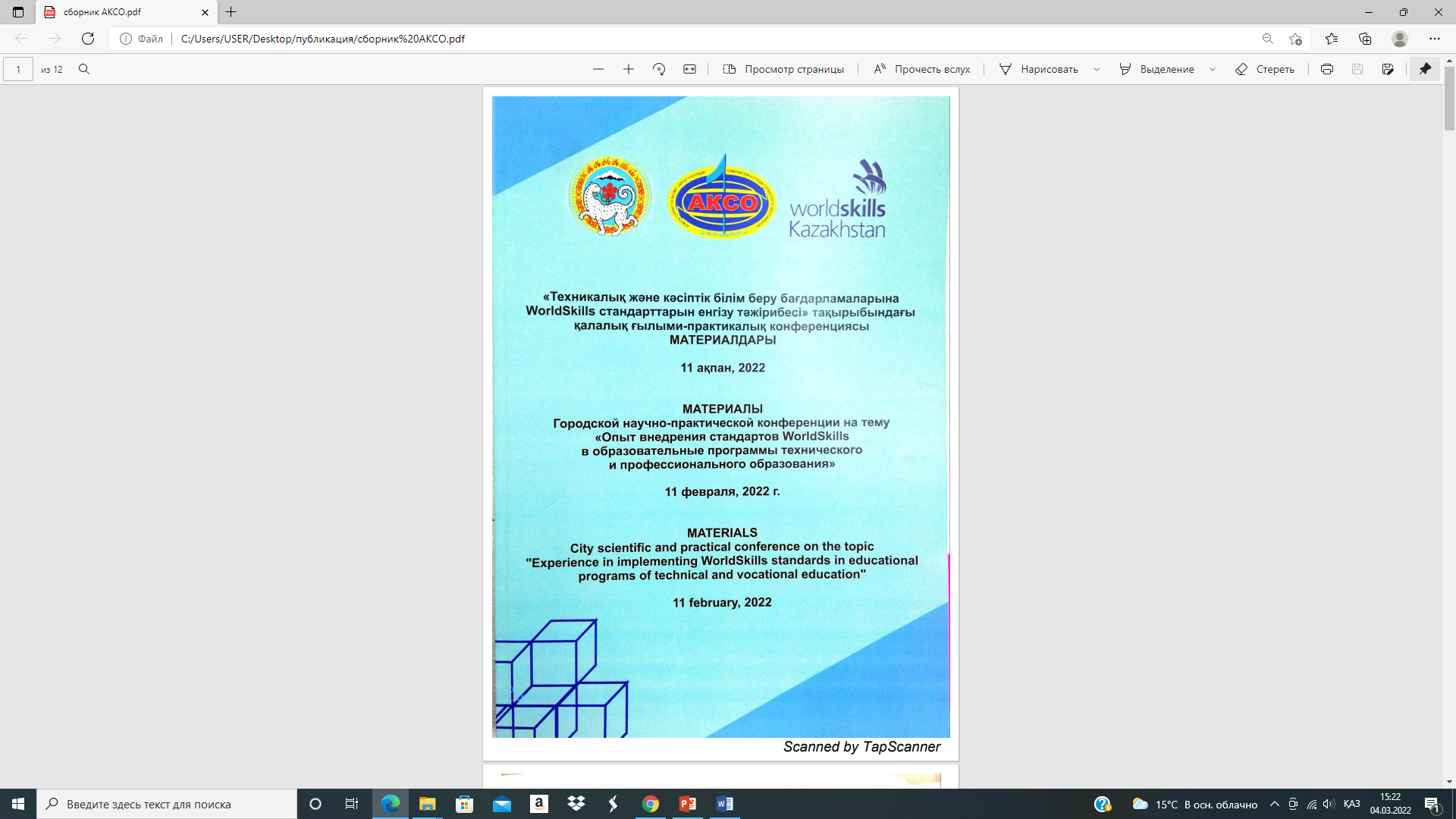 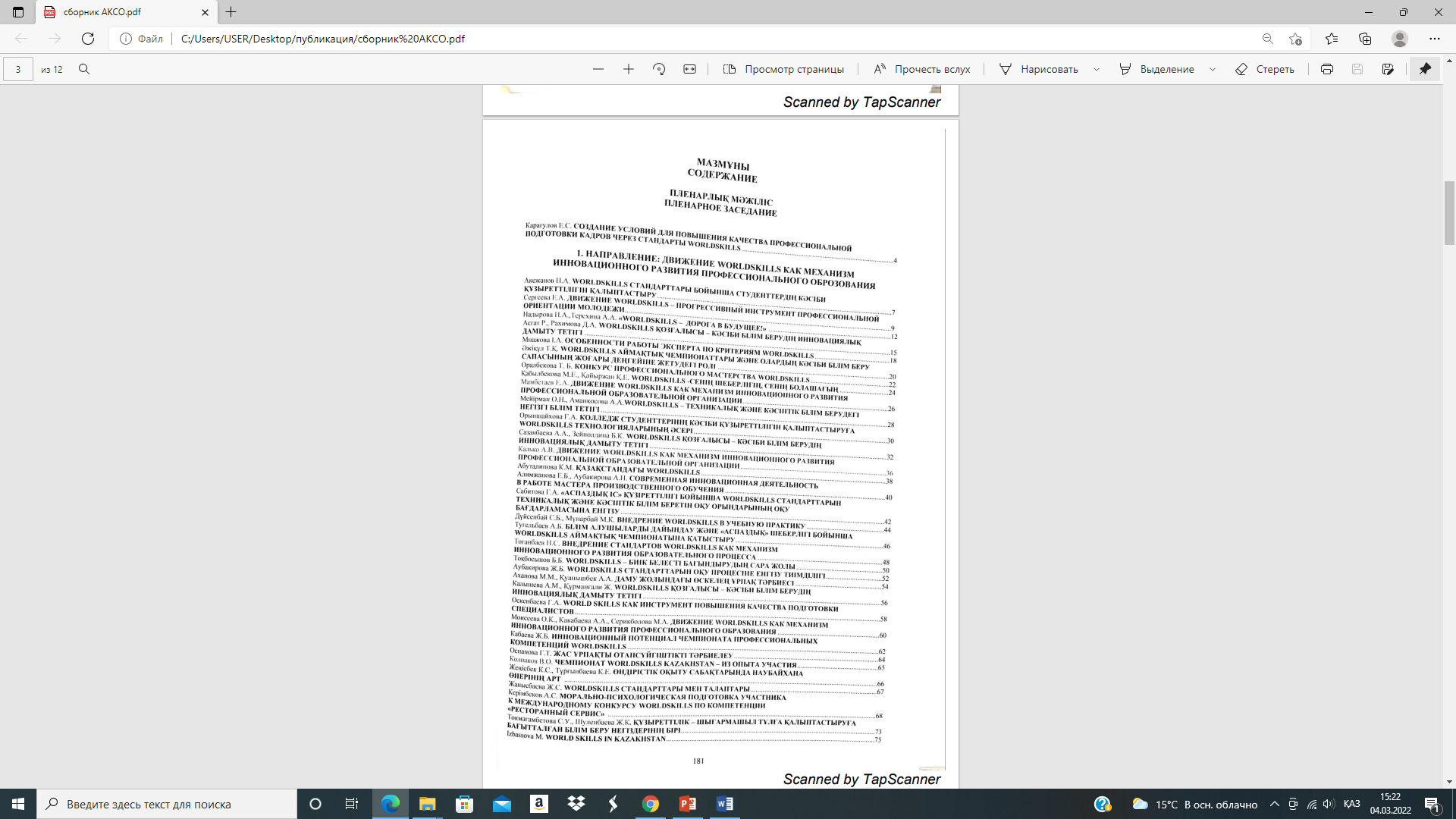 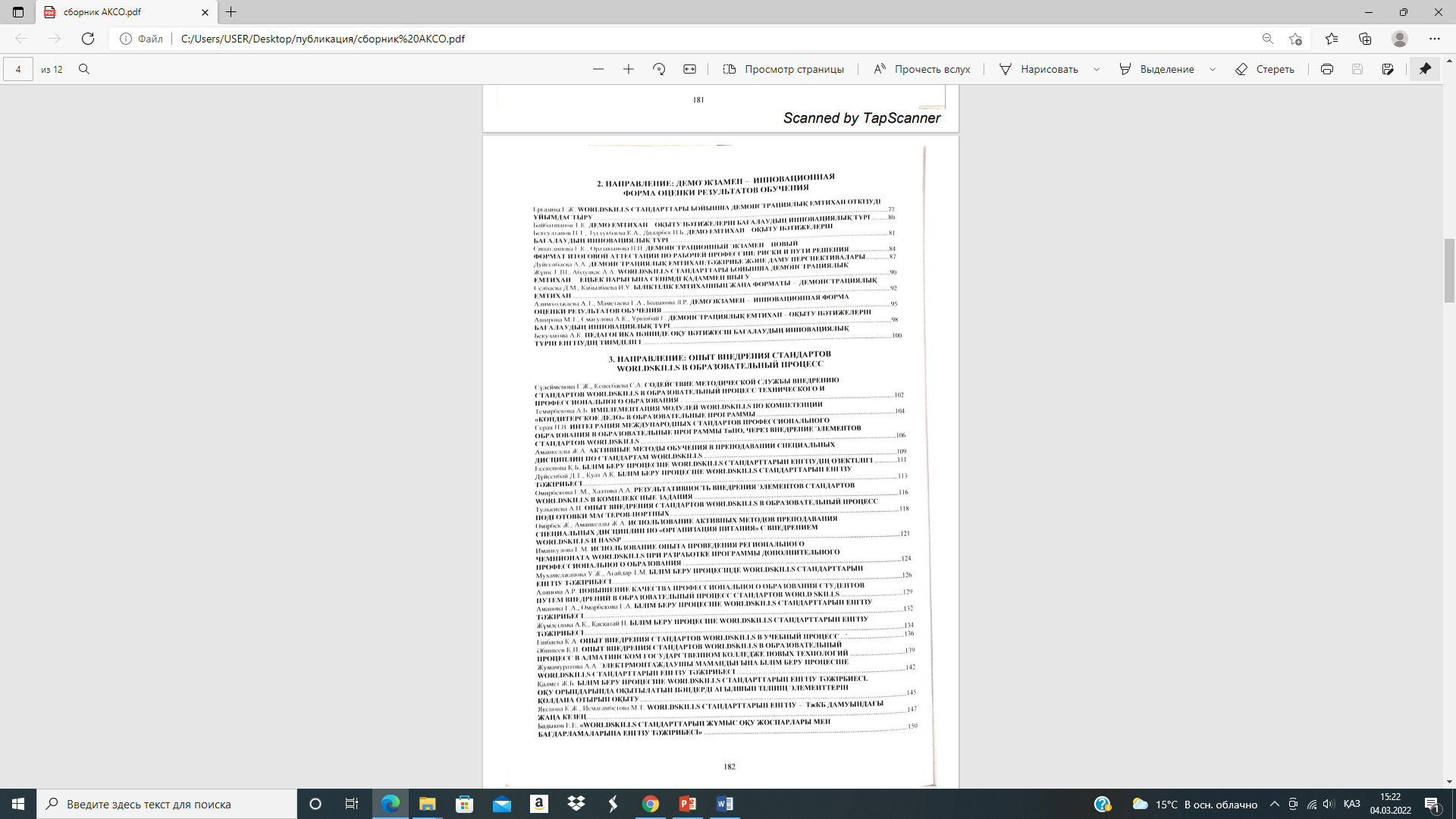 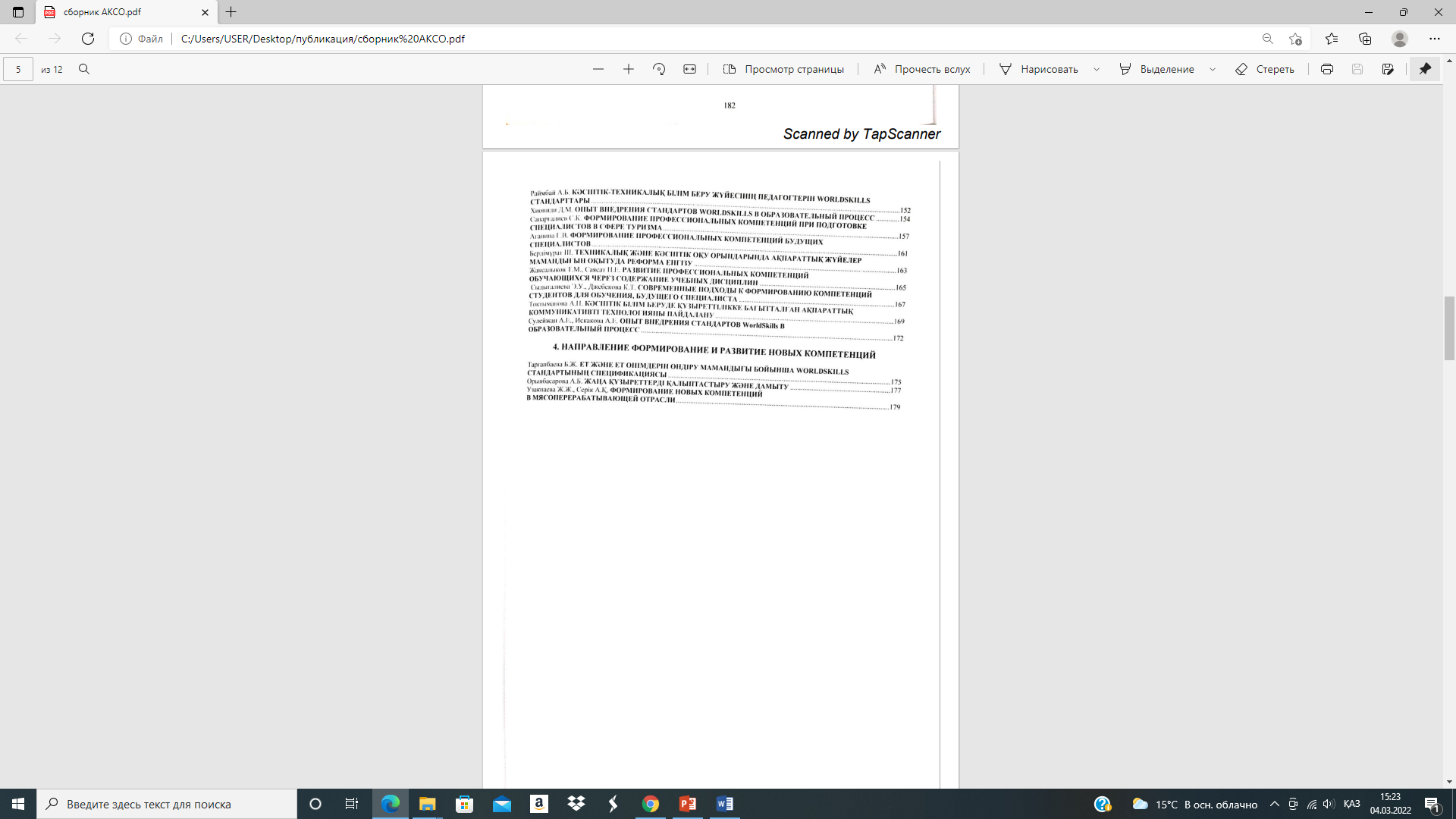 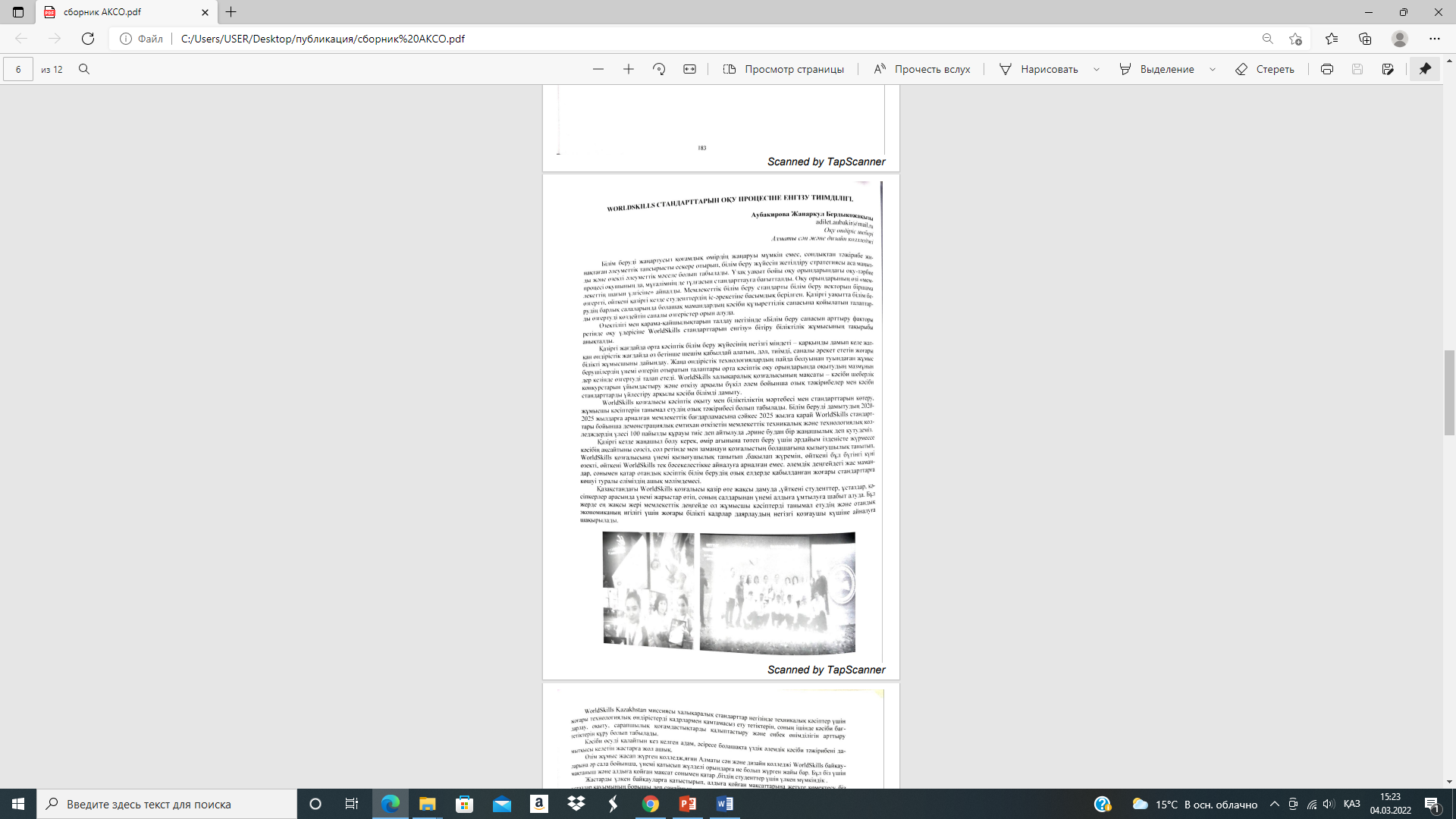 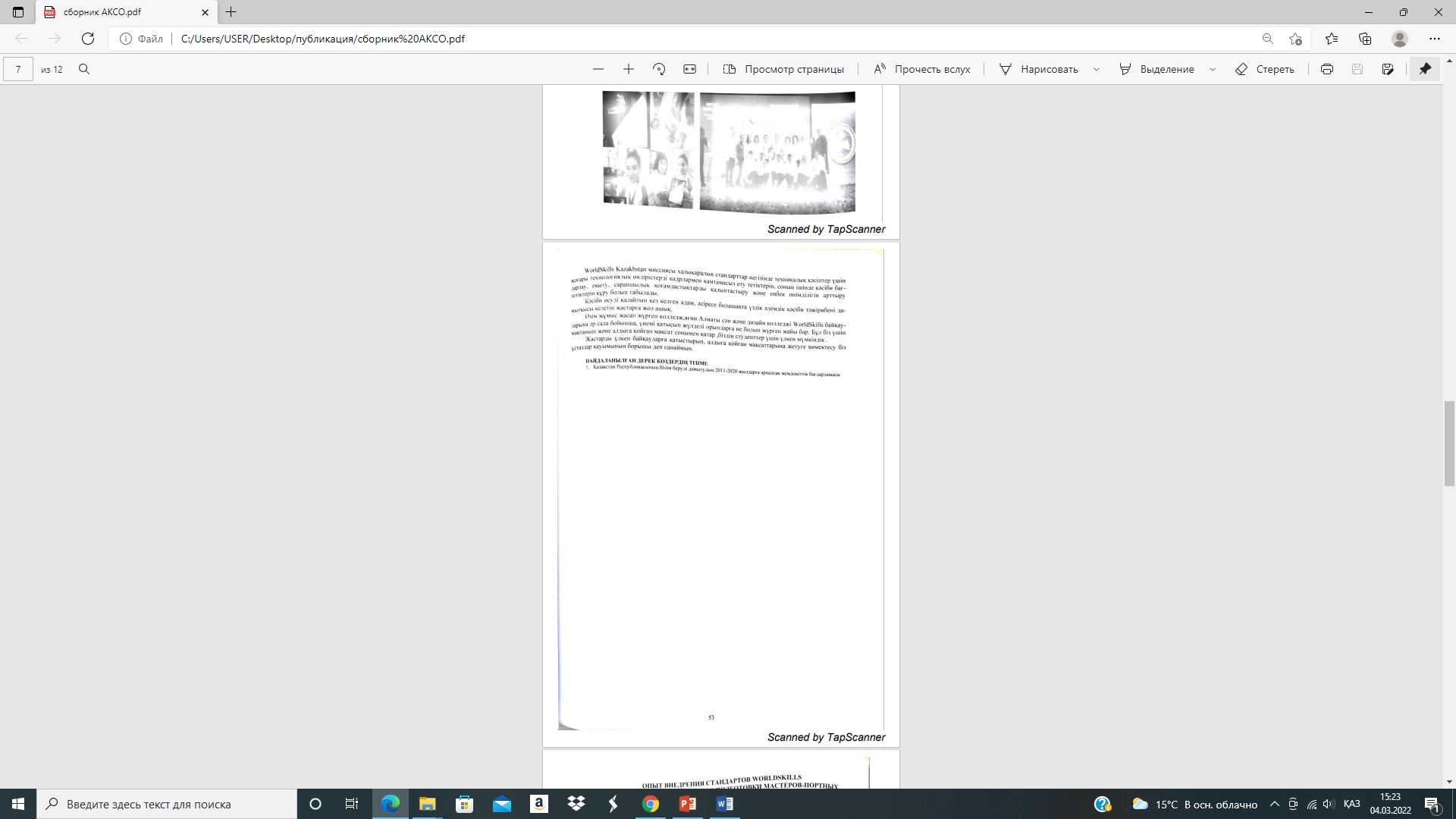 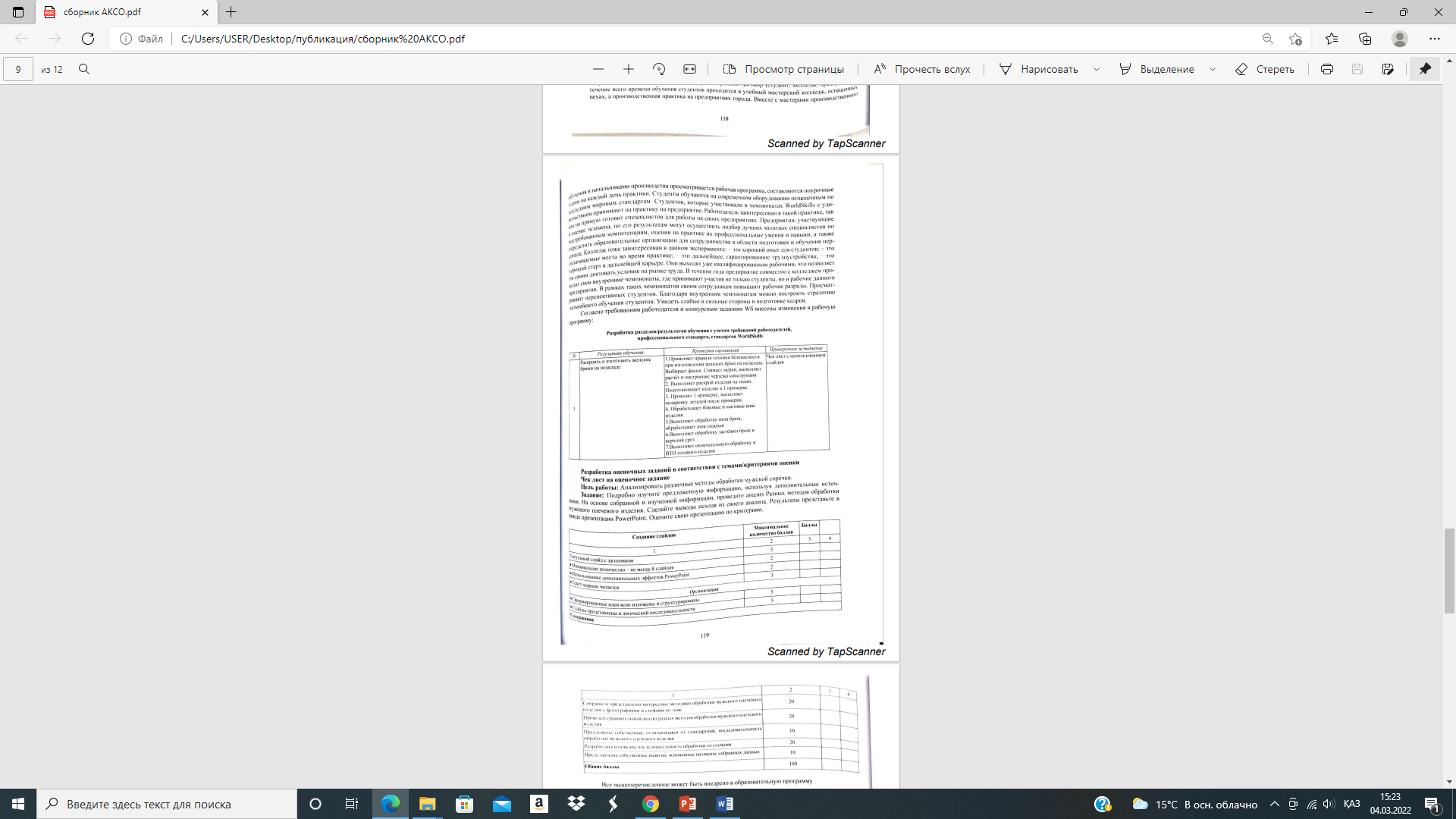 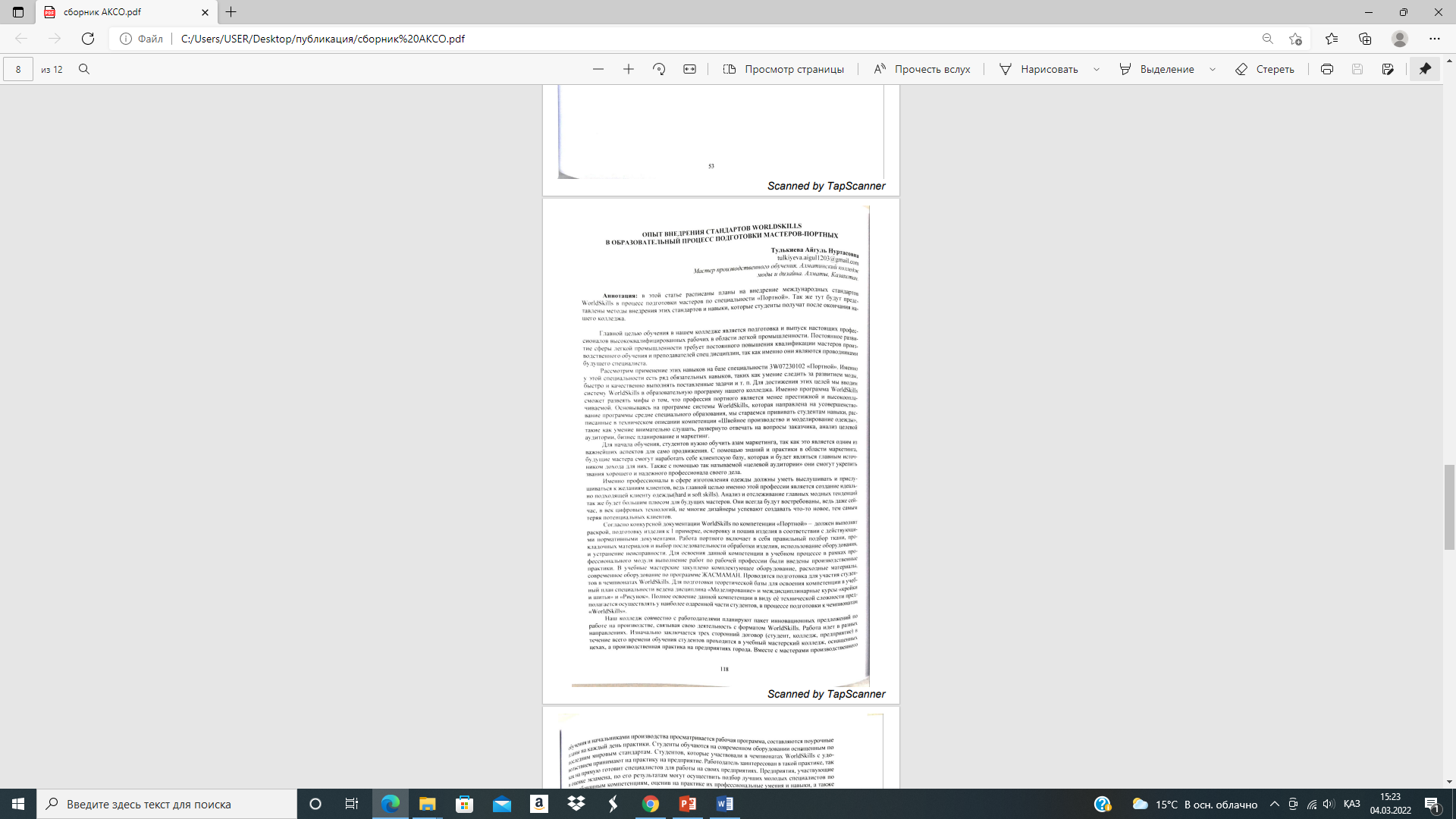 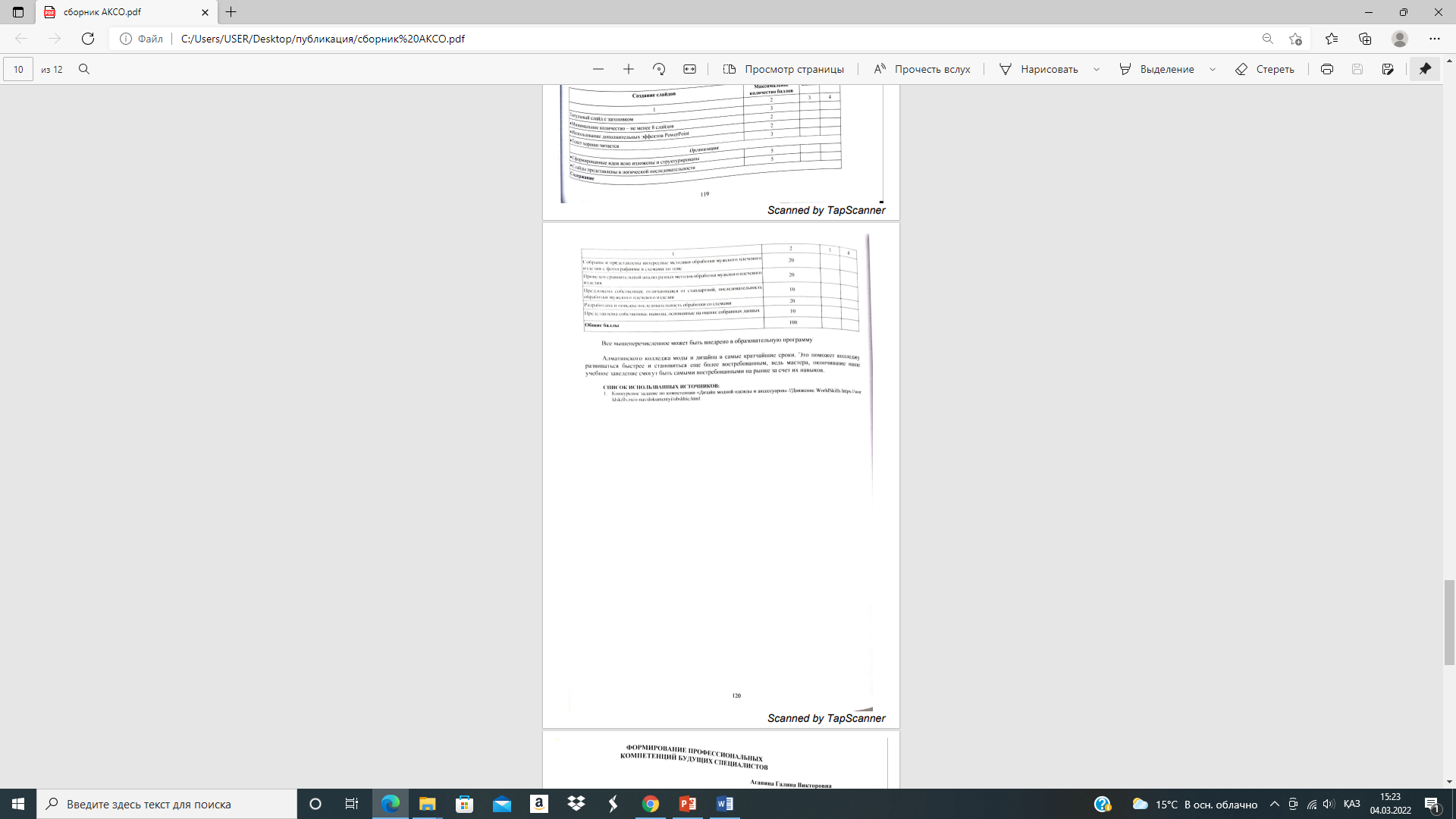 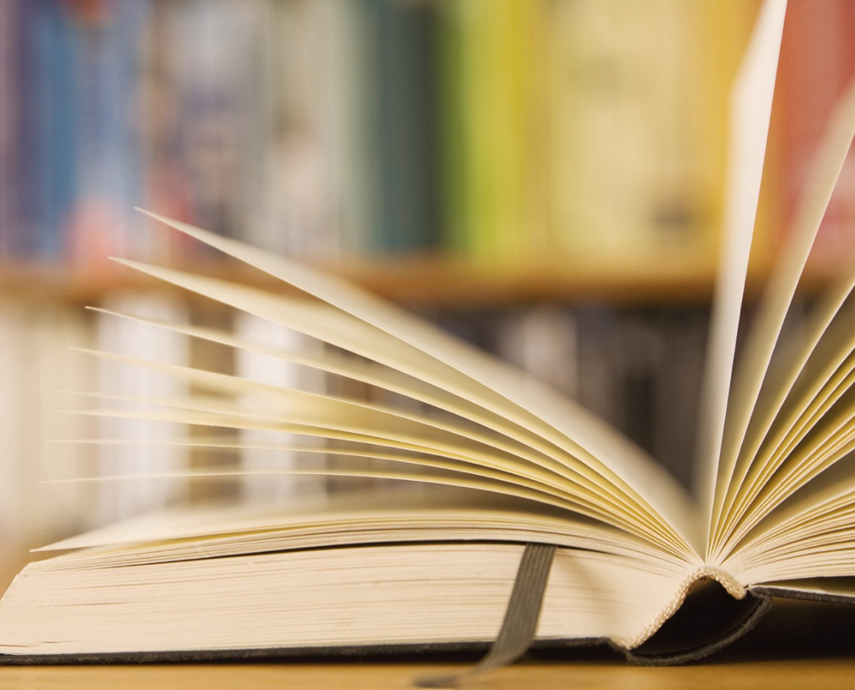 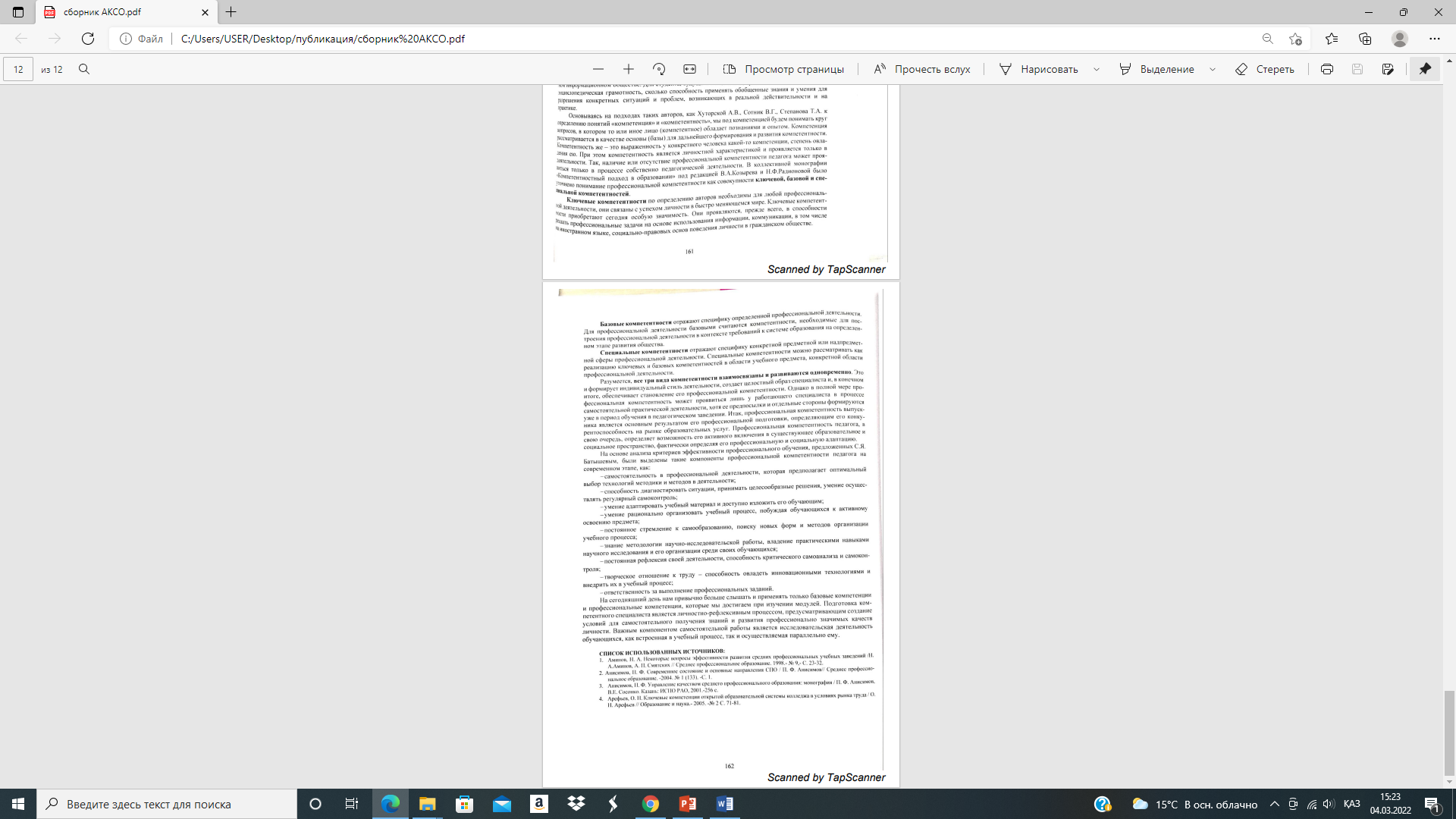 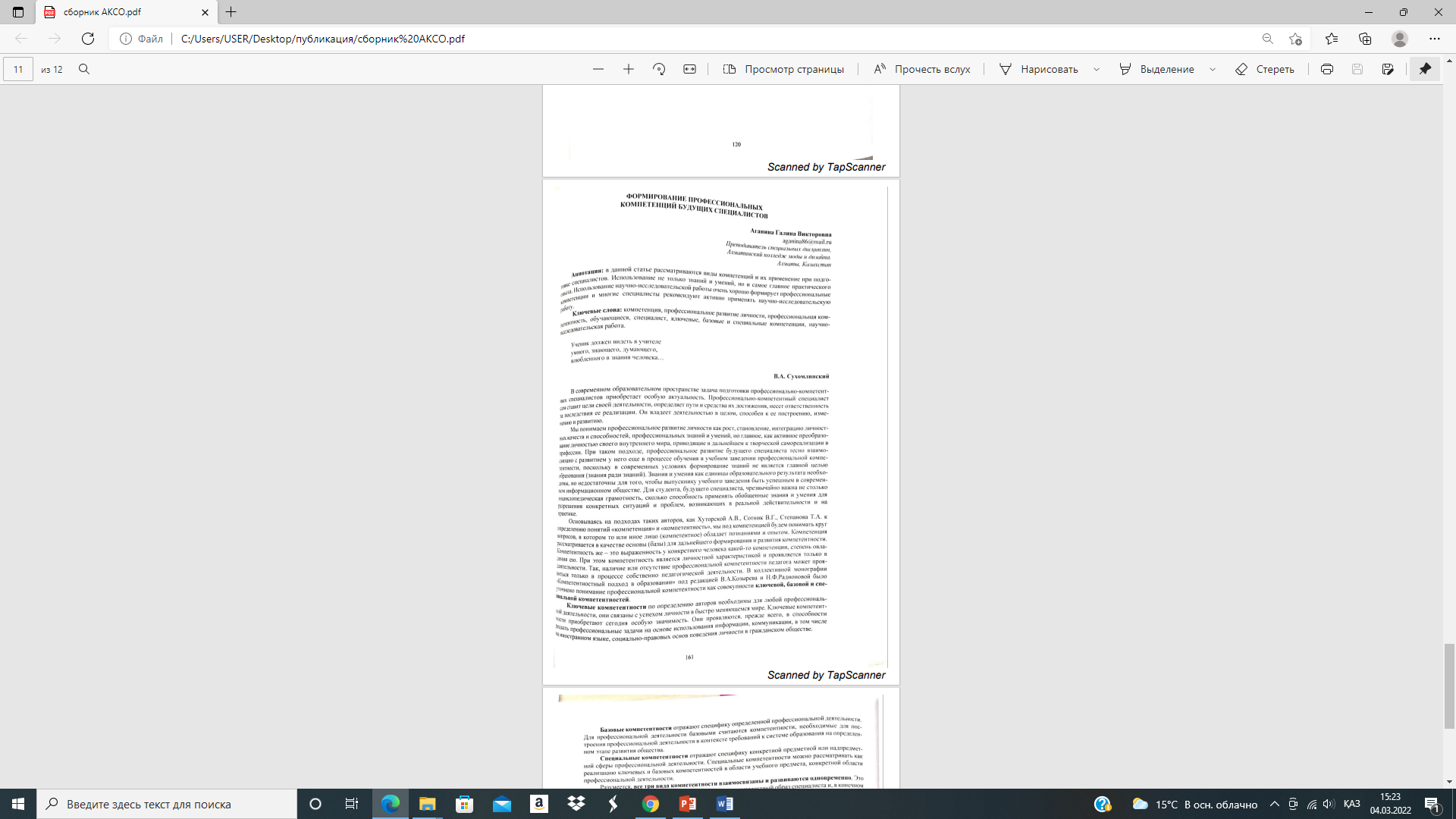 «Инновациялық педагогикалық технологияны енгізу негізінде бәсекеге қабілетті мамандарды қалыптастыру және дамыту»
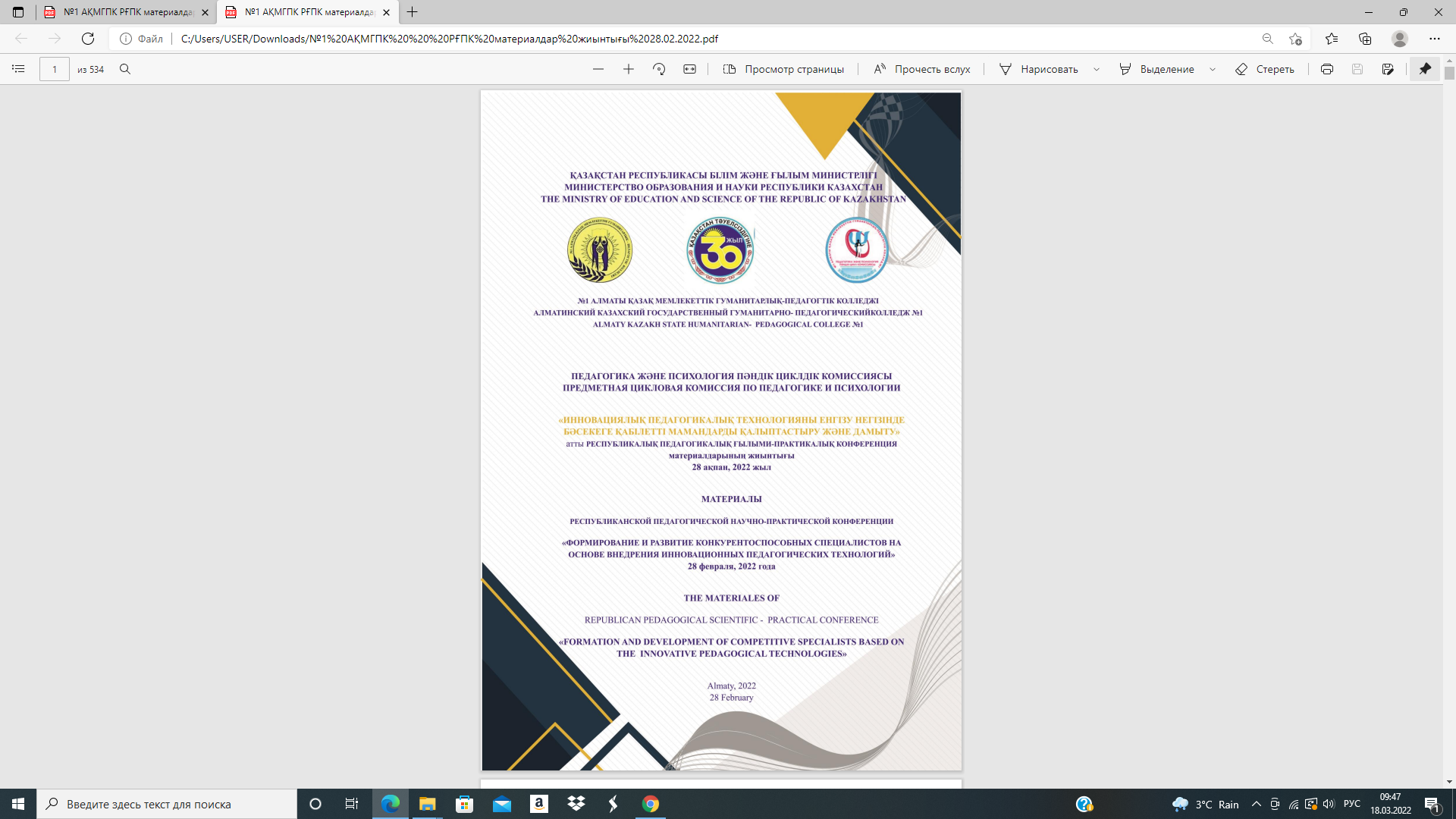 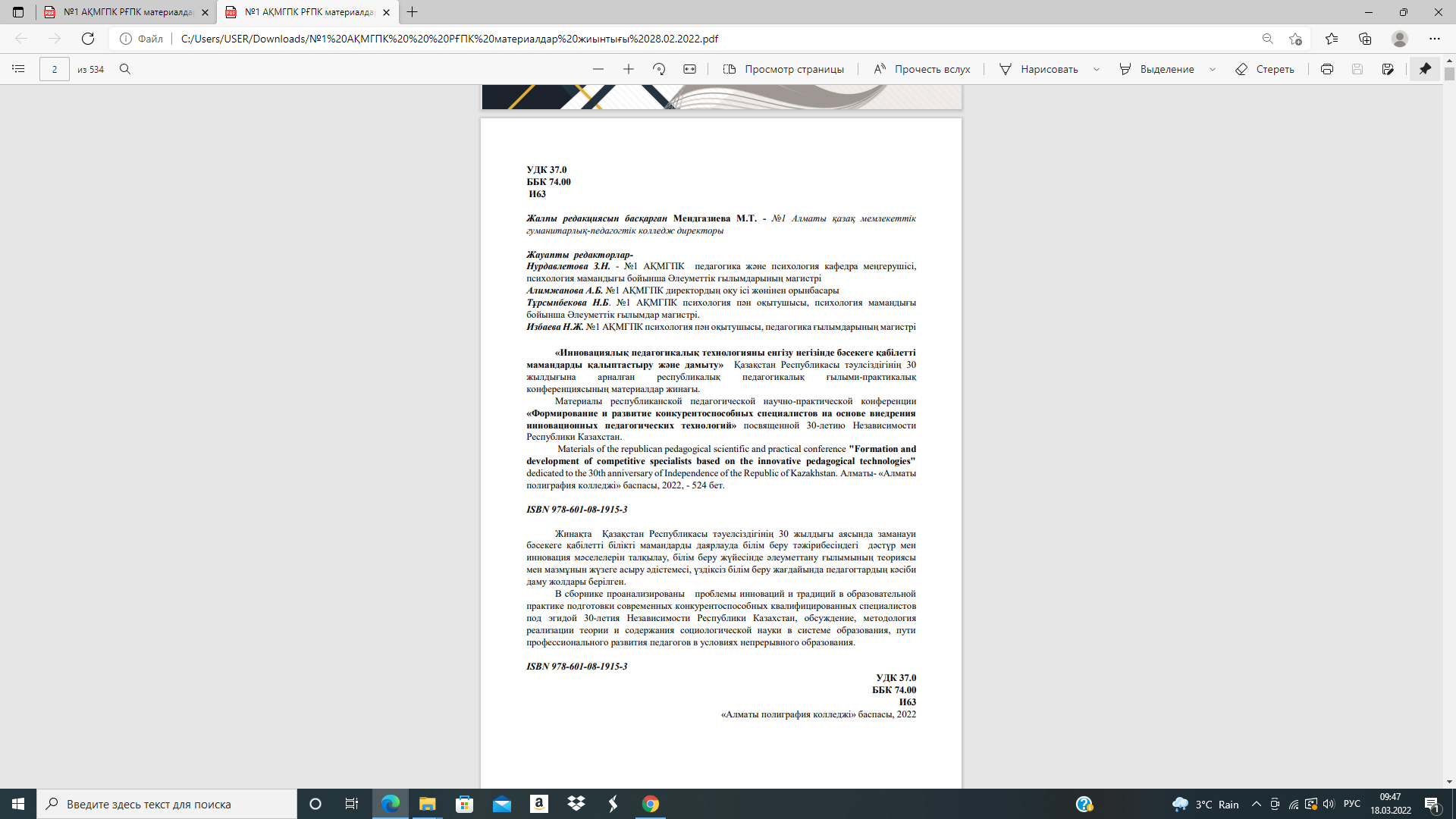 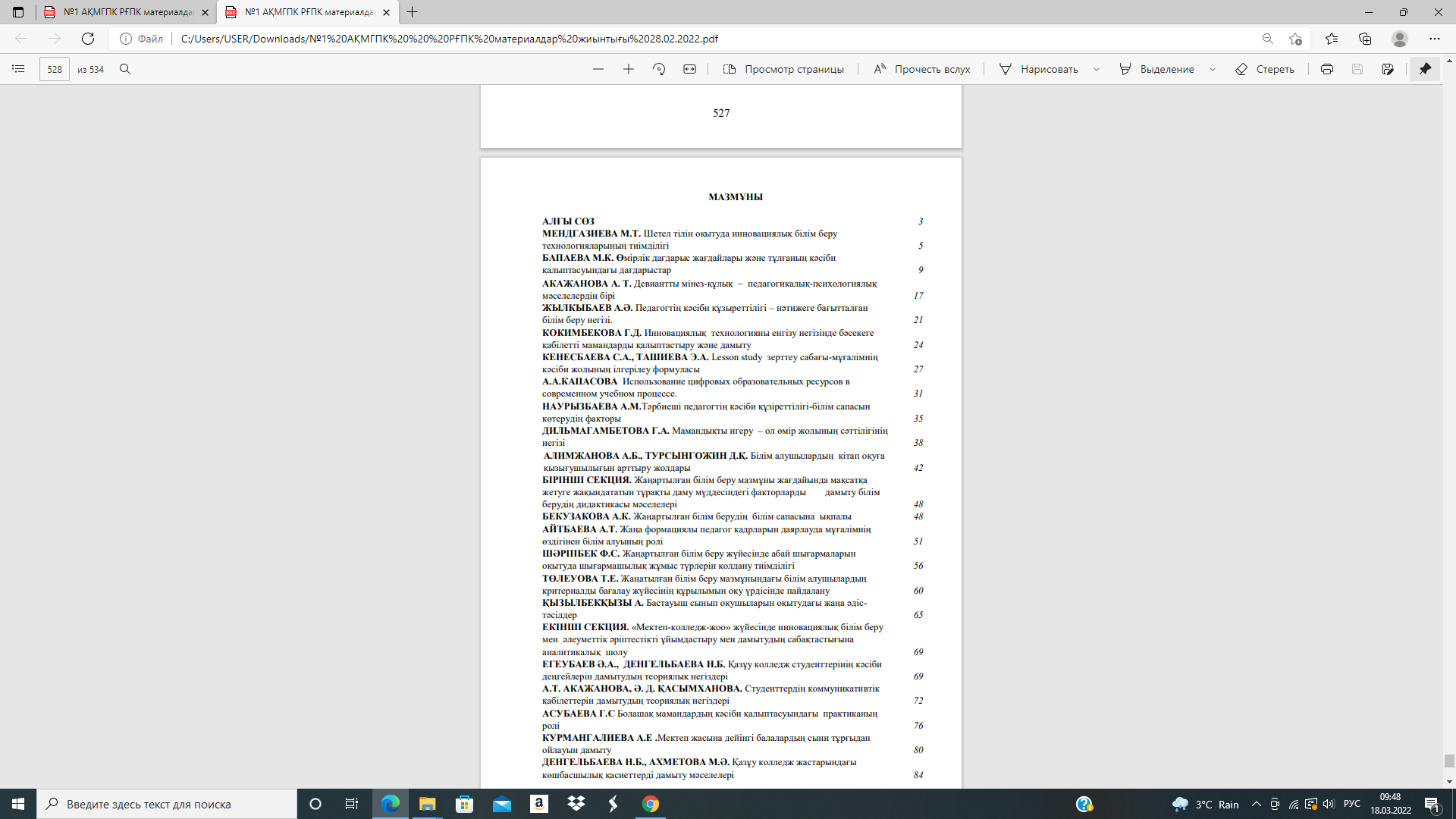 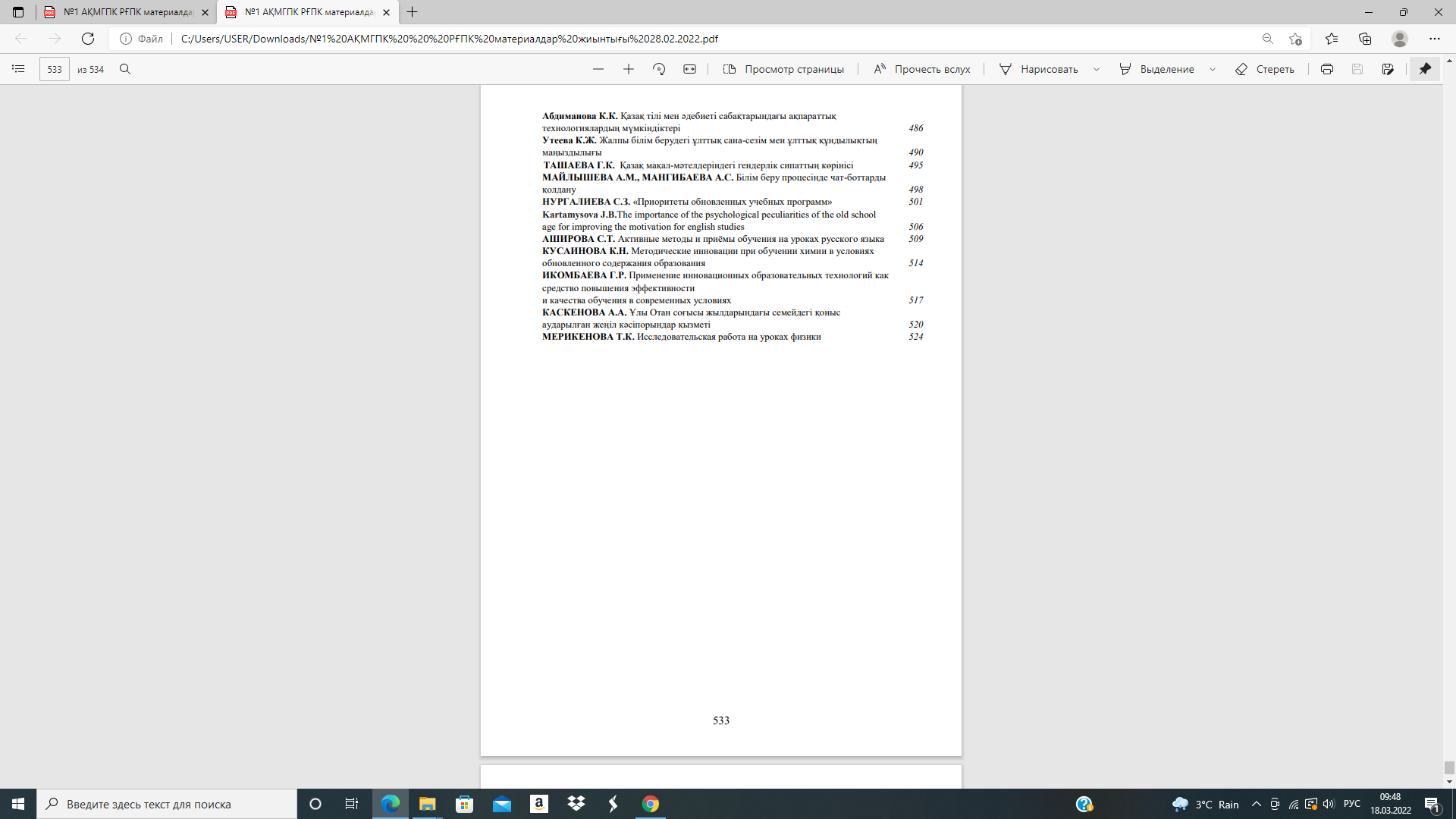 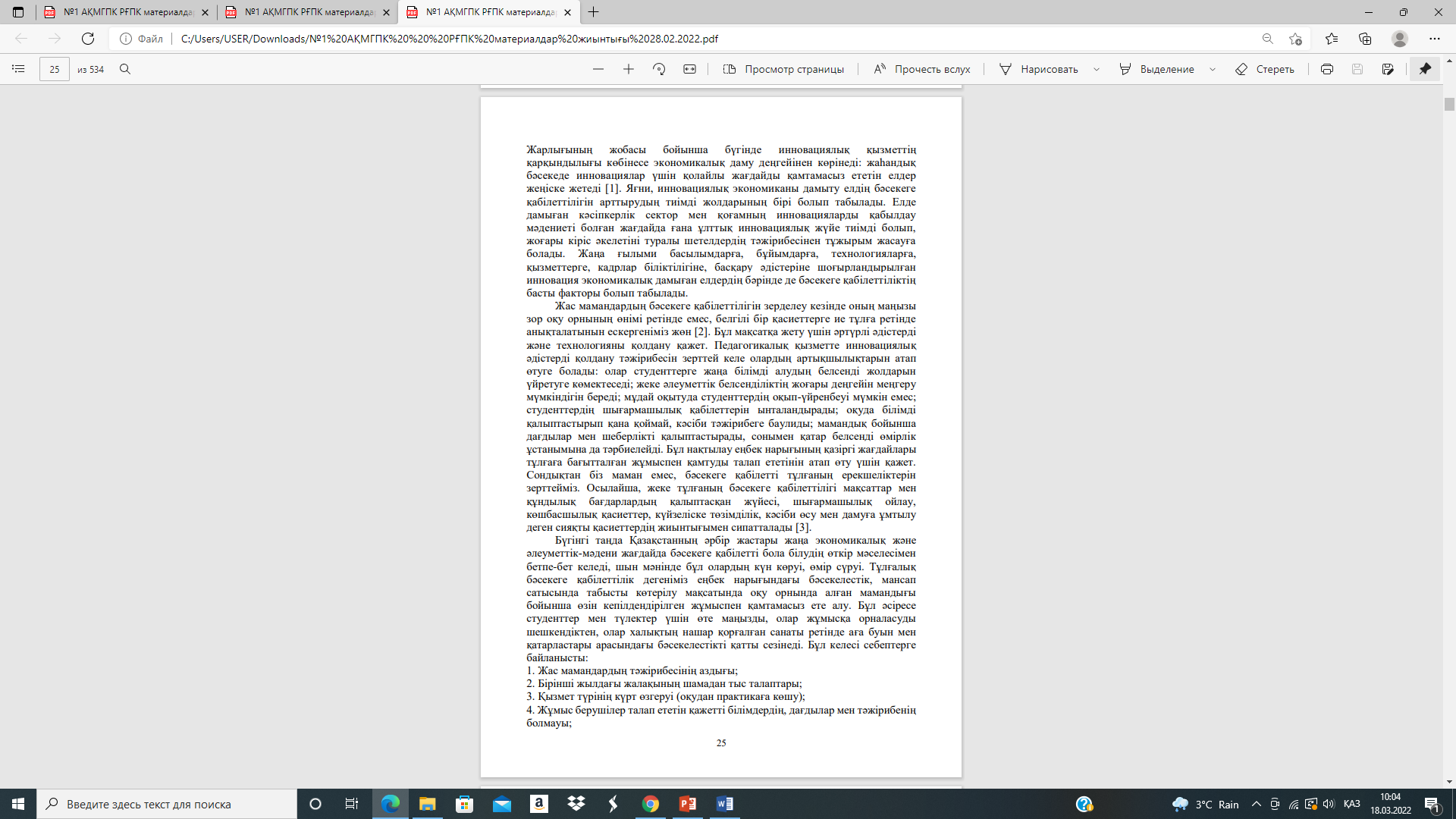 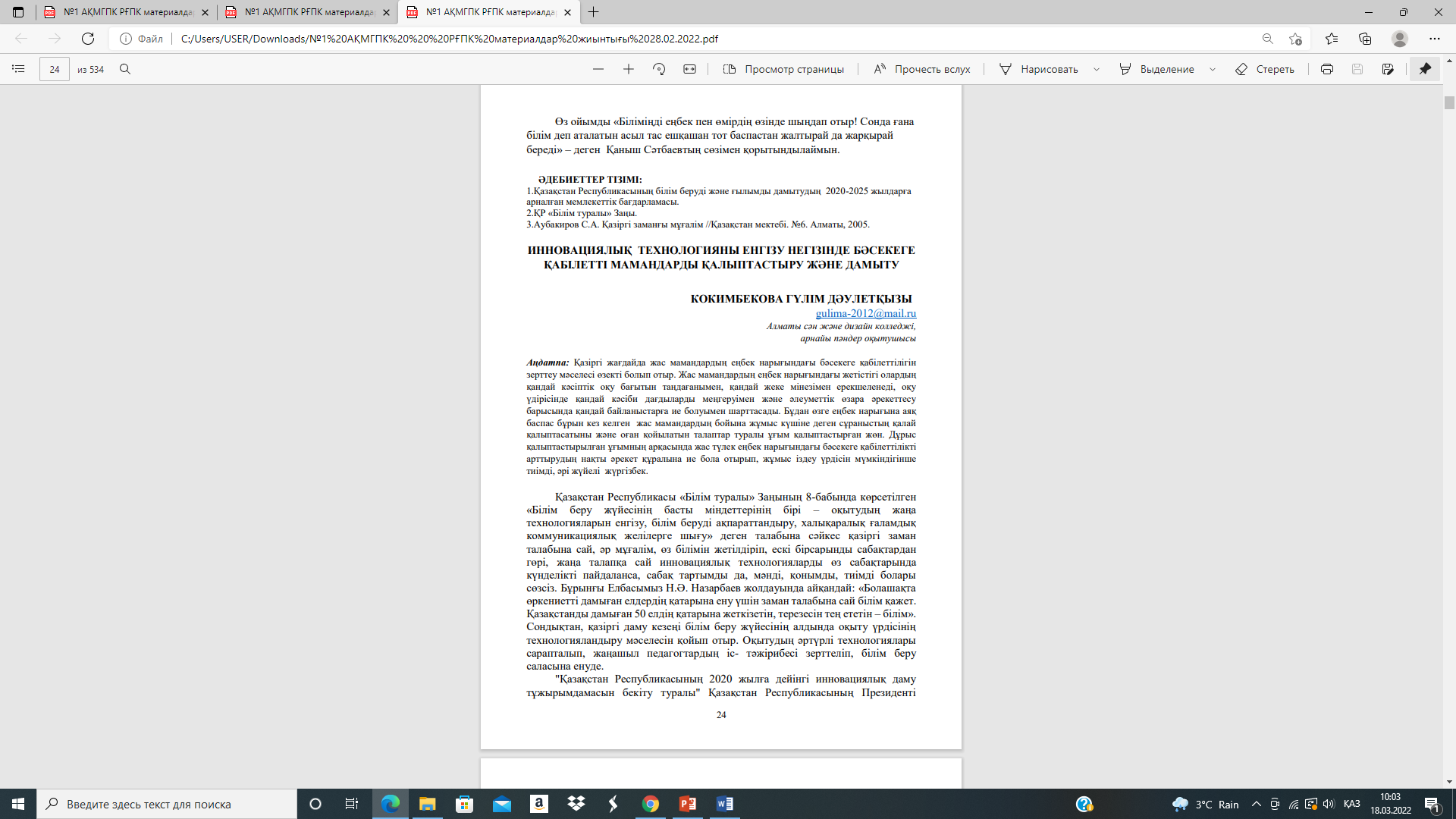 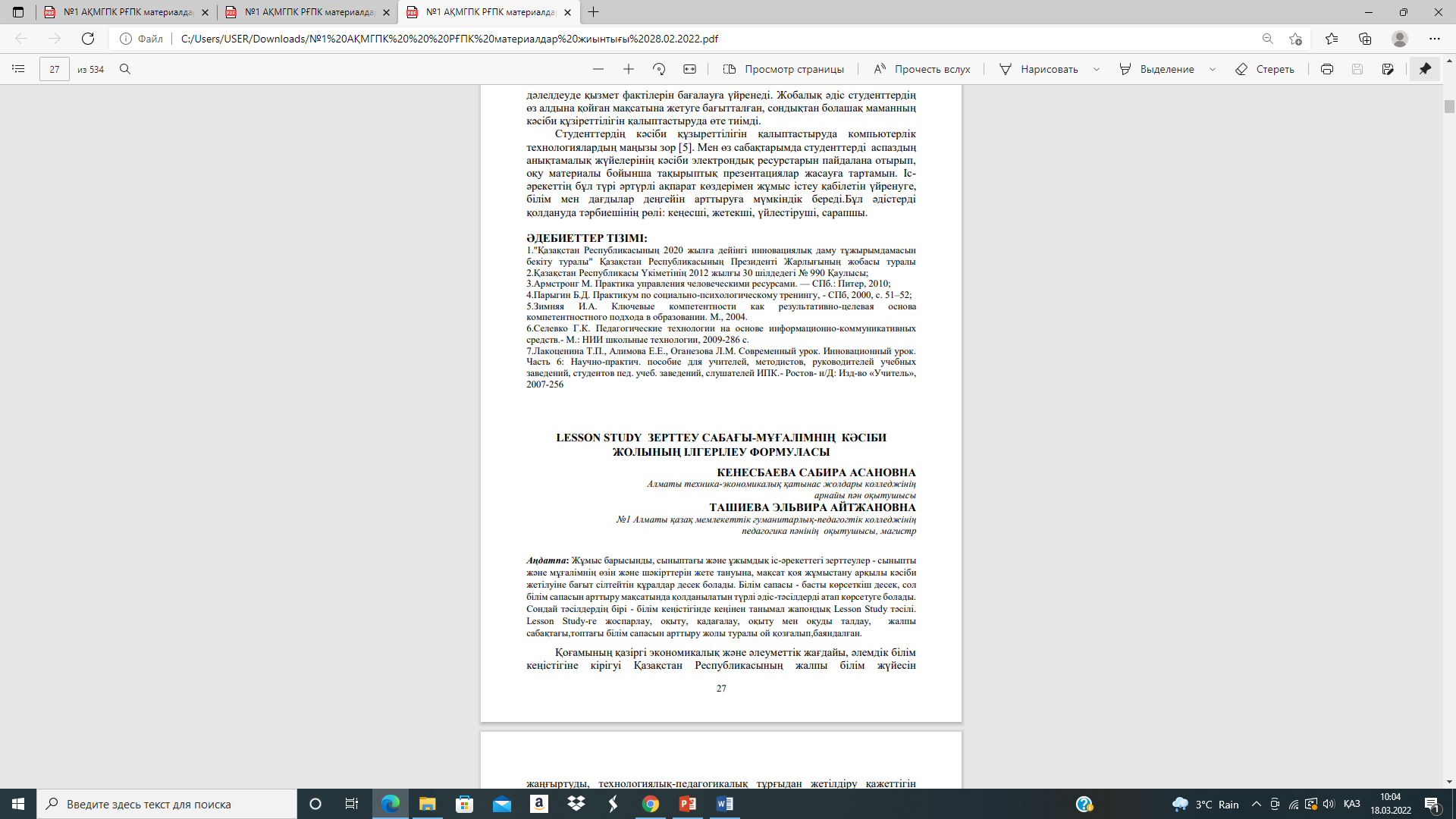 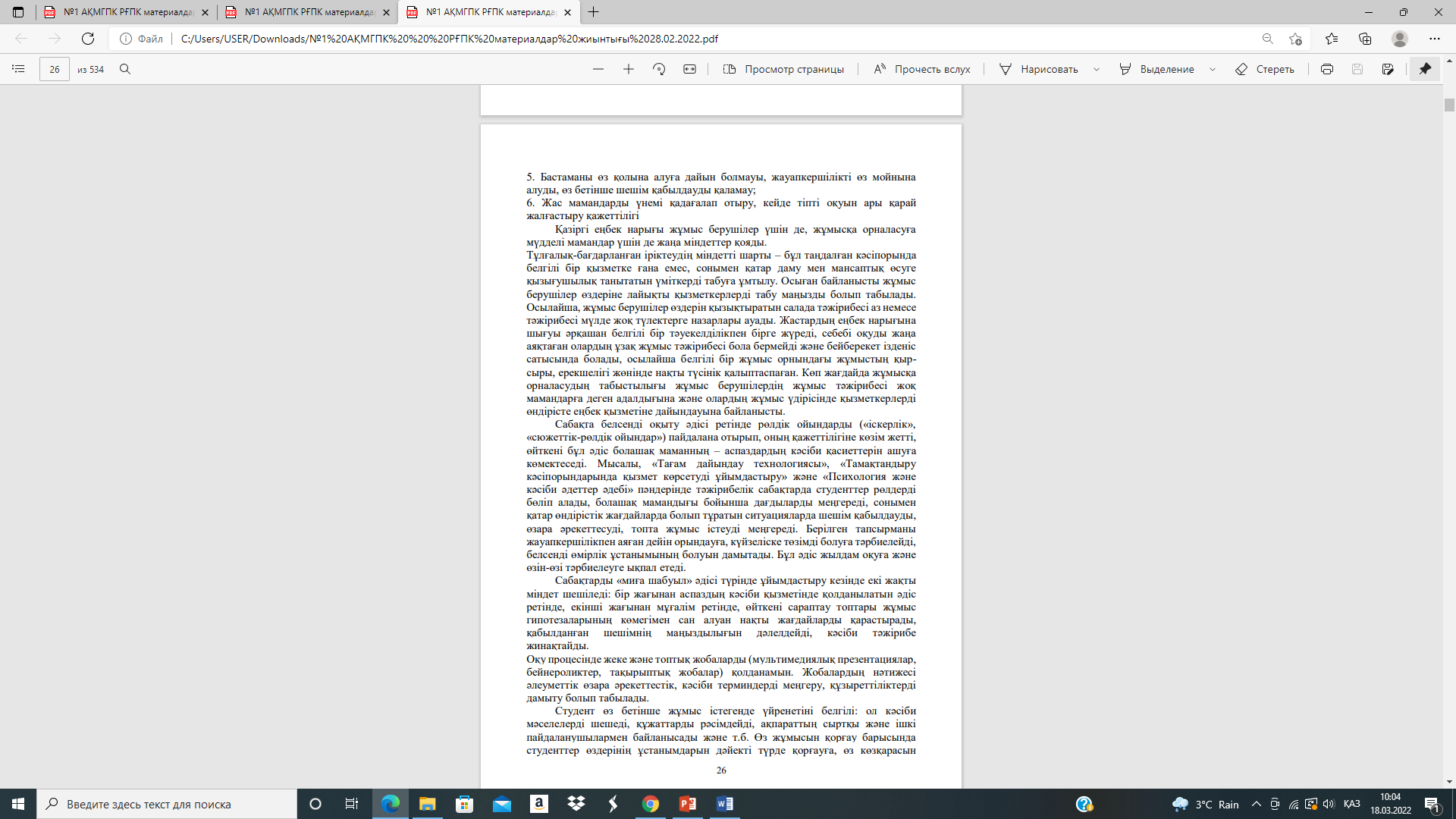 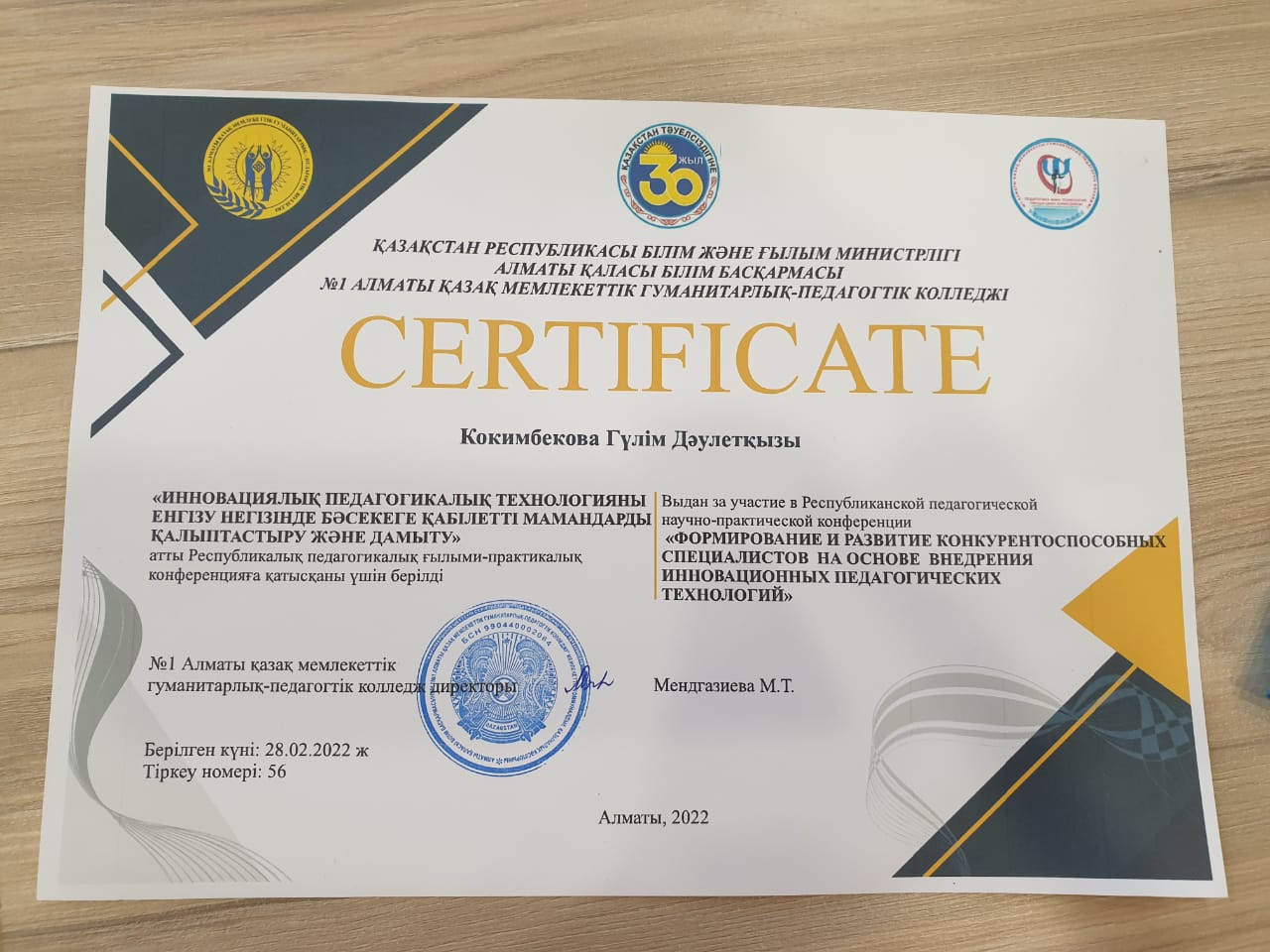 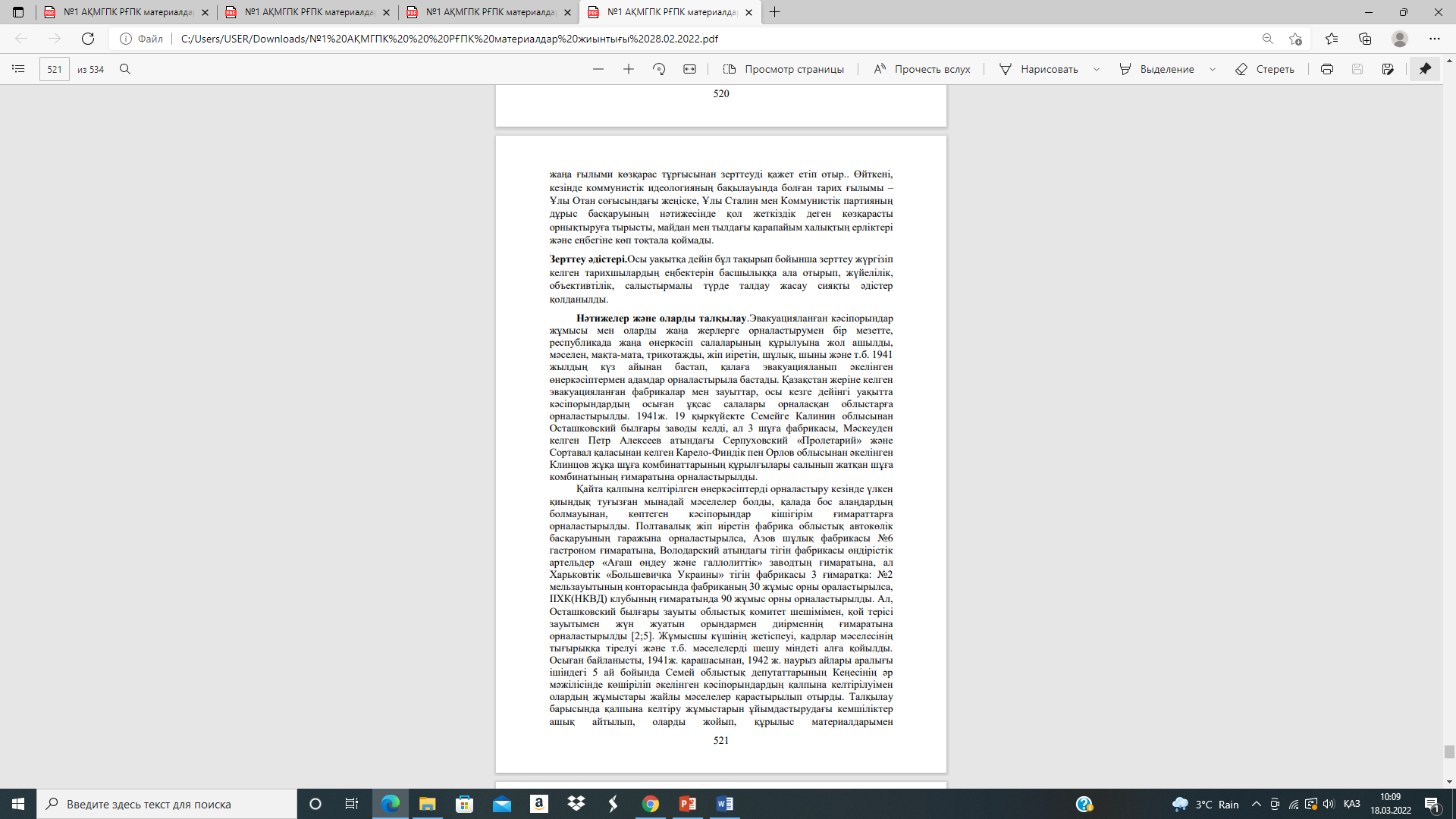 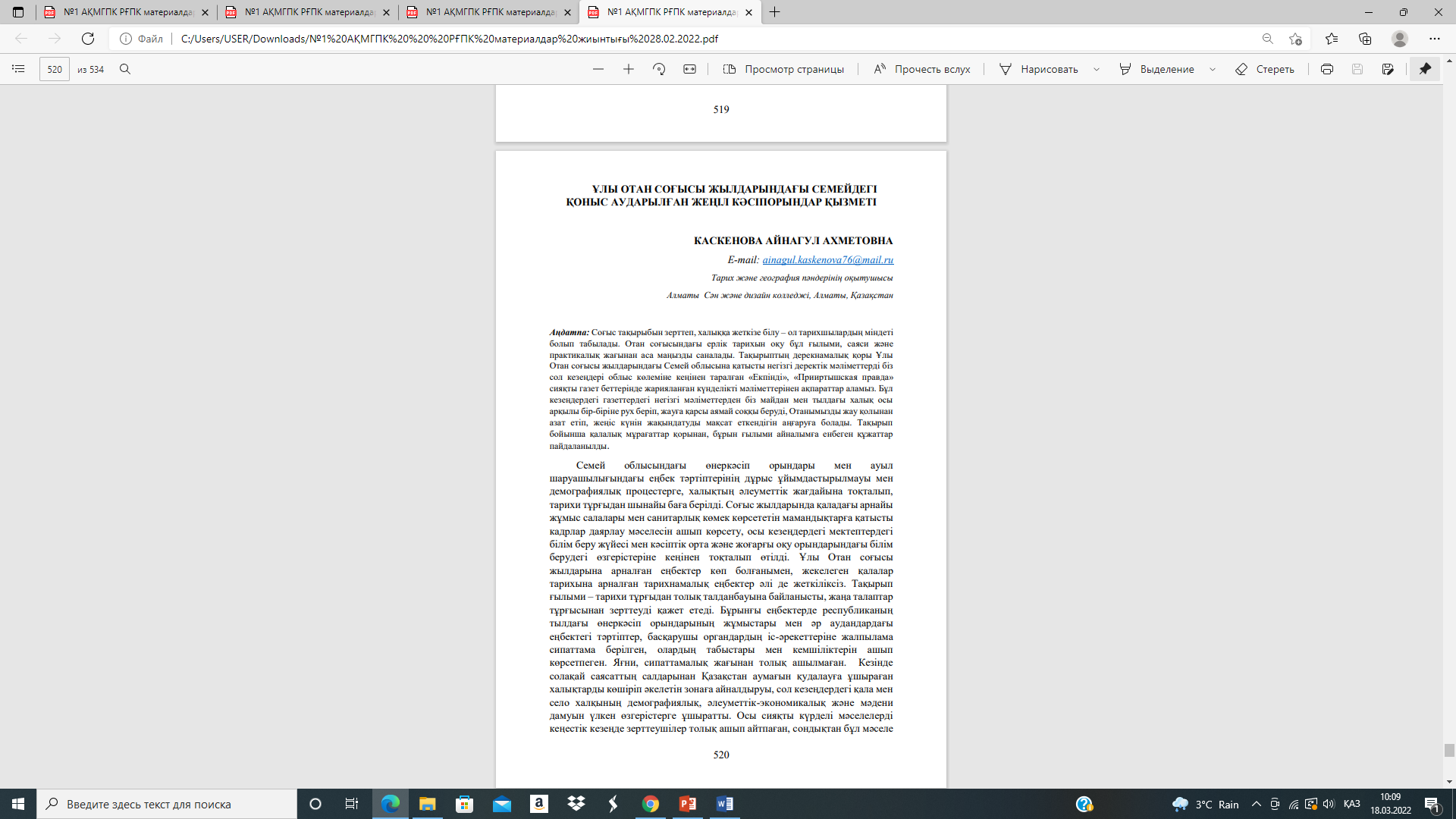 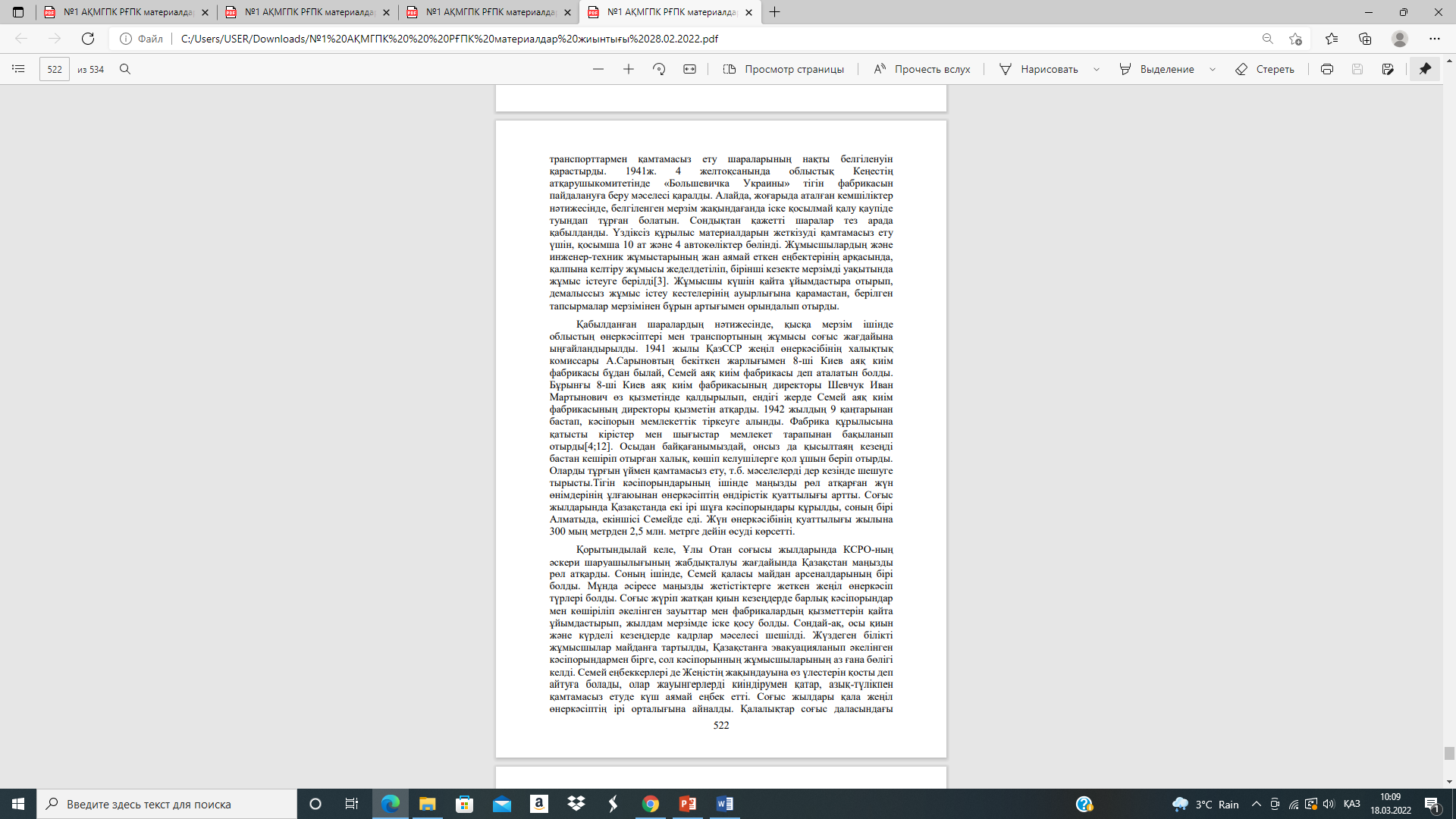 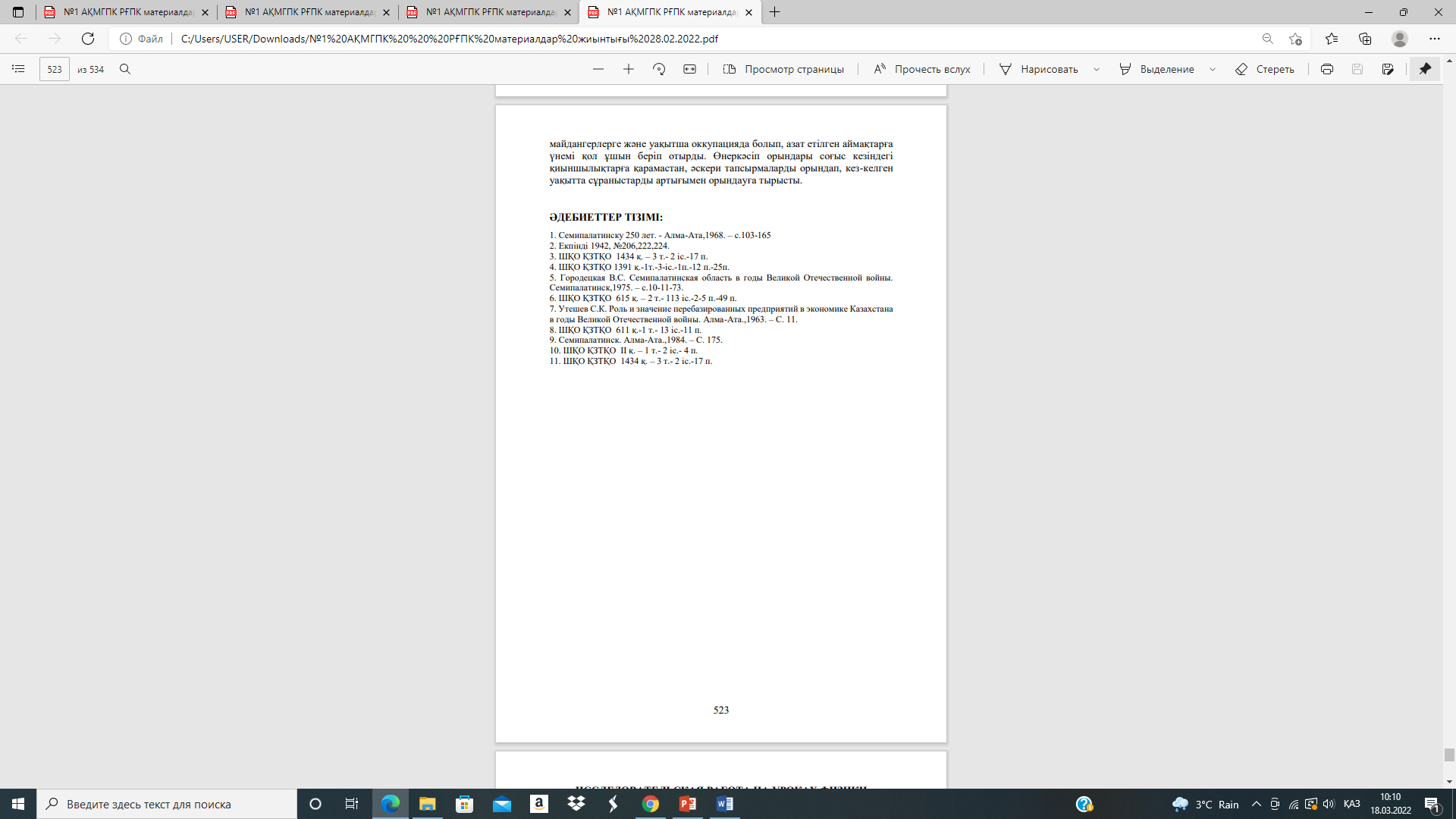 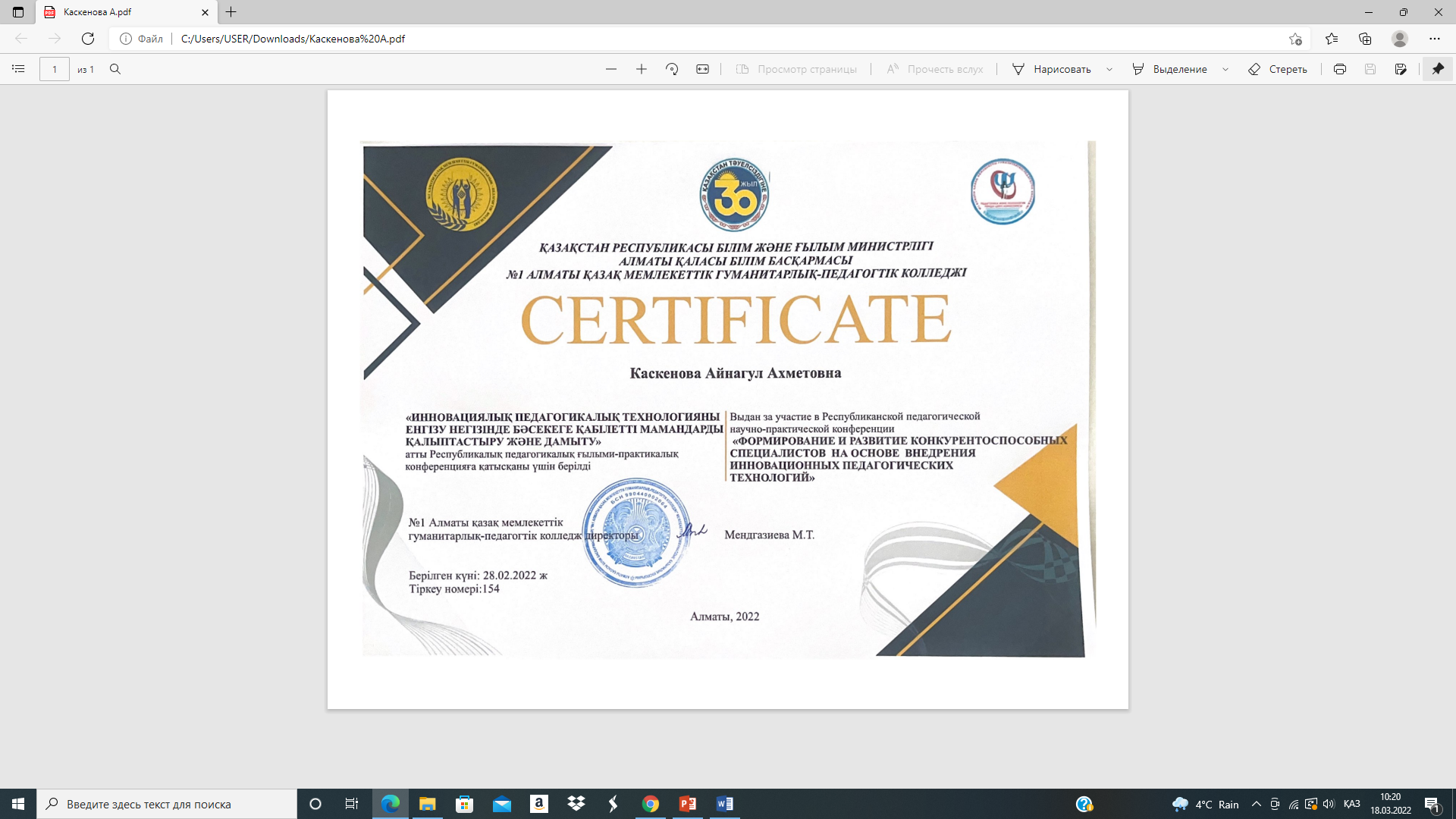 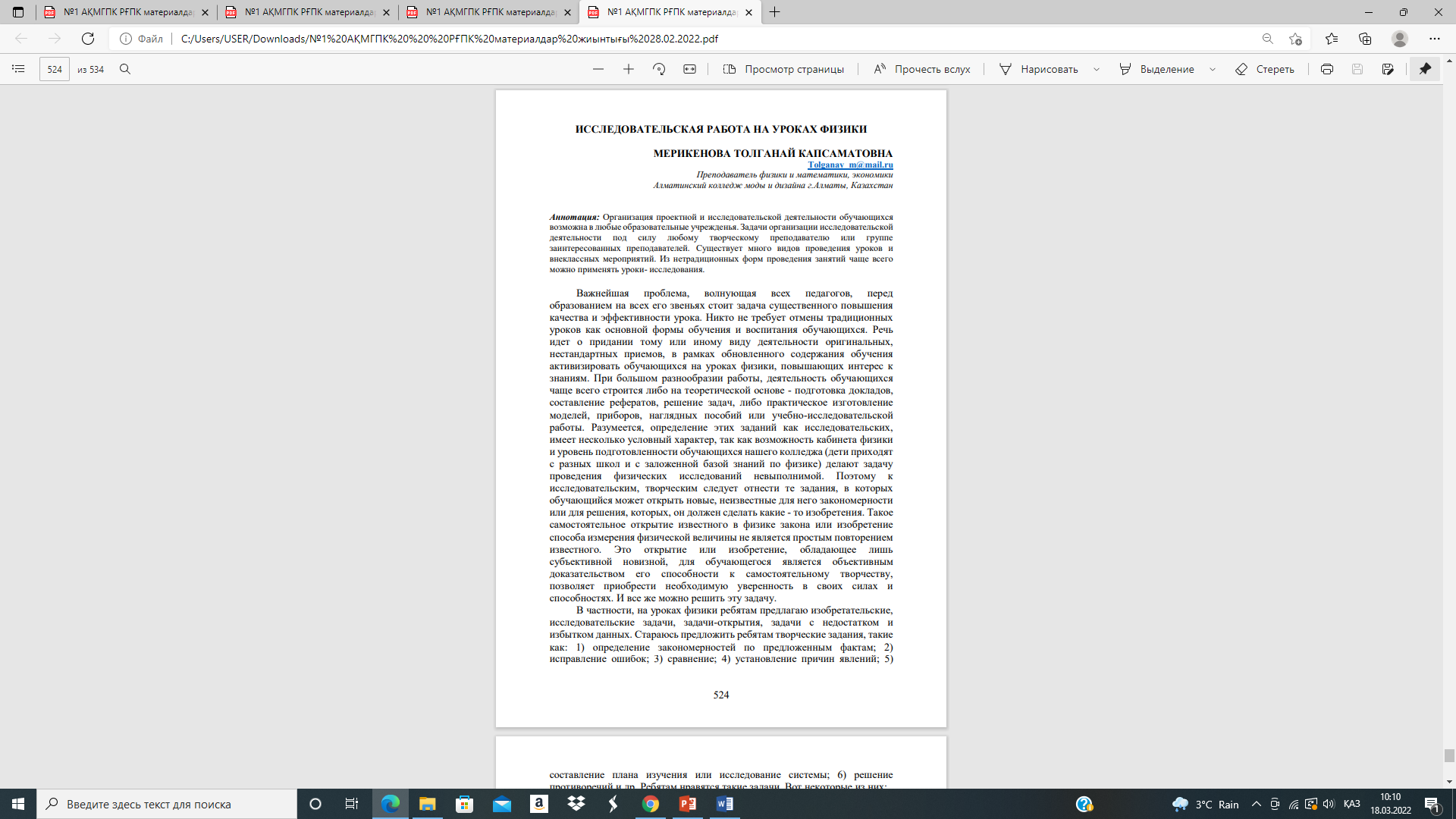 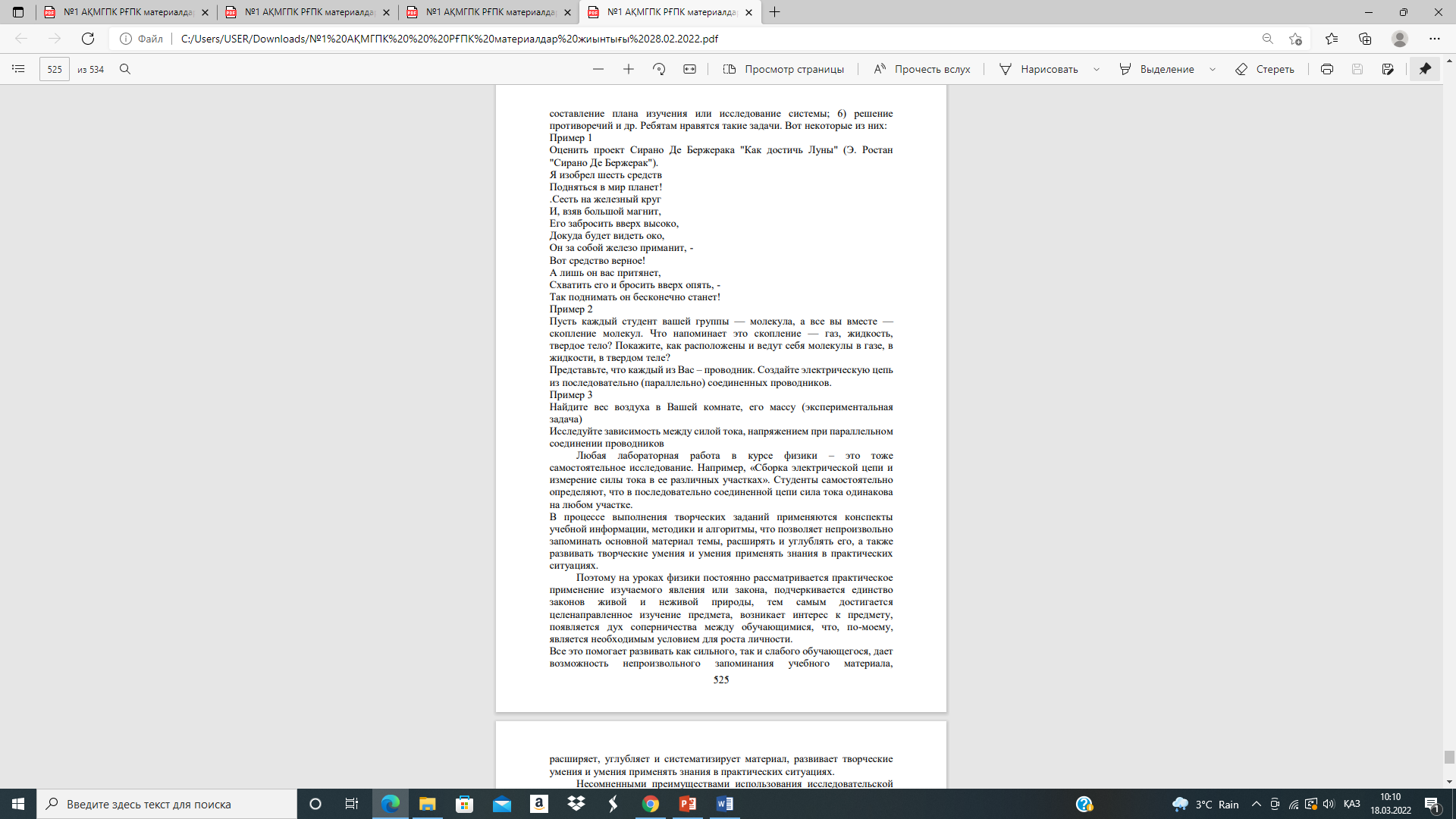 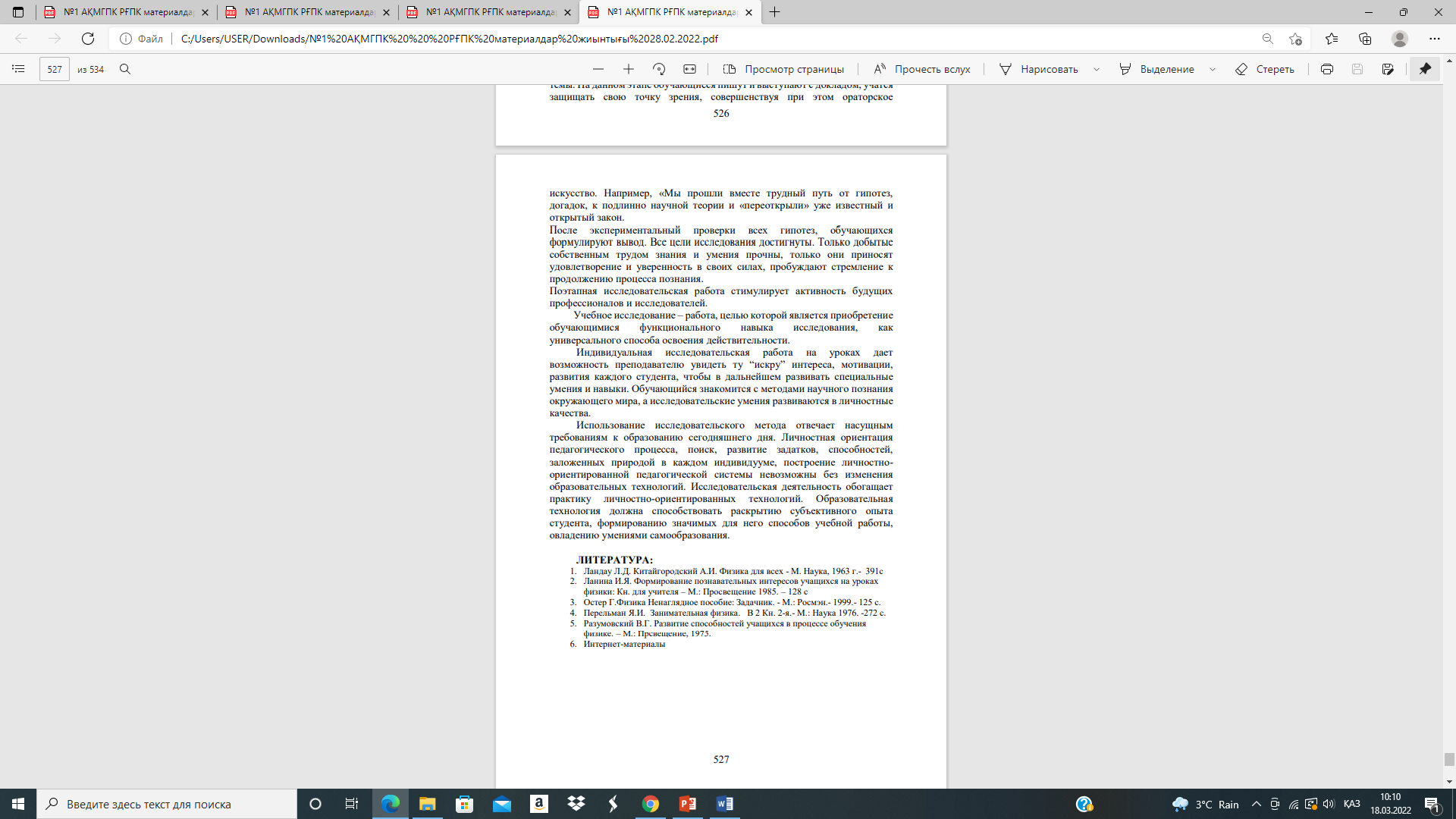 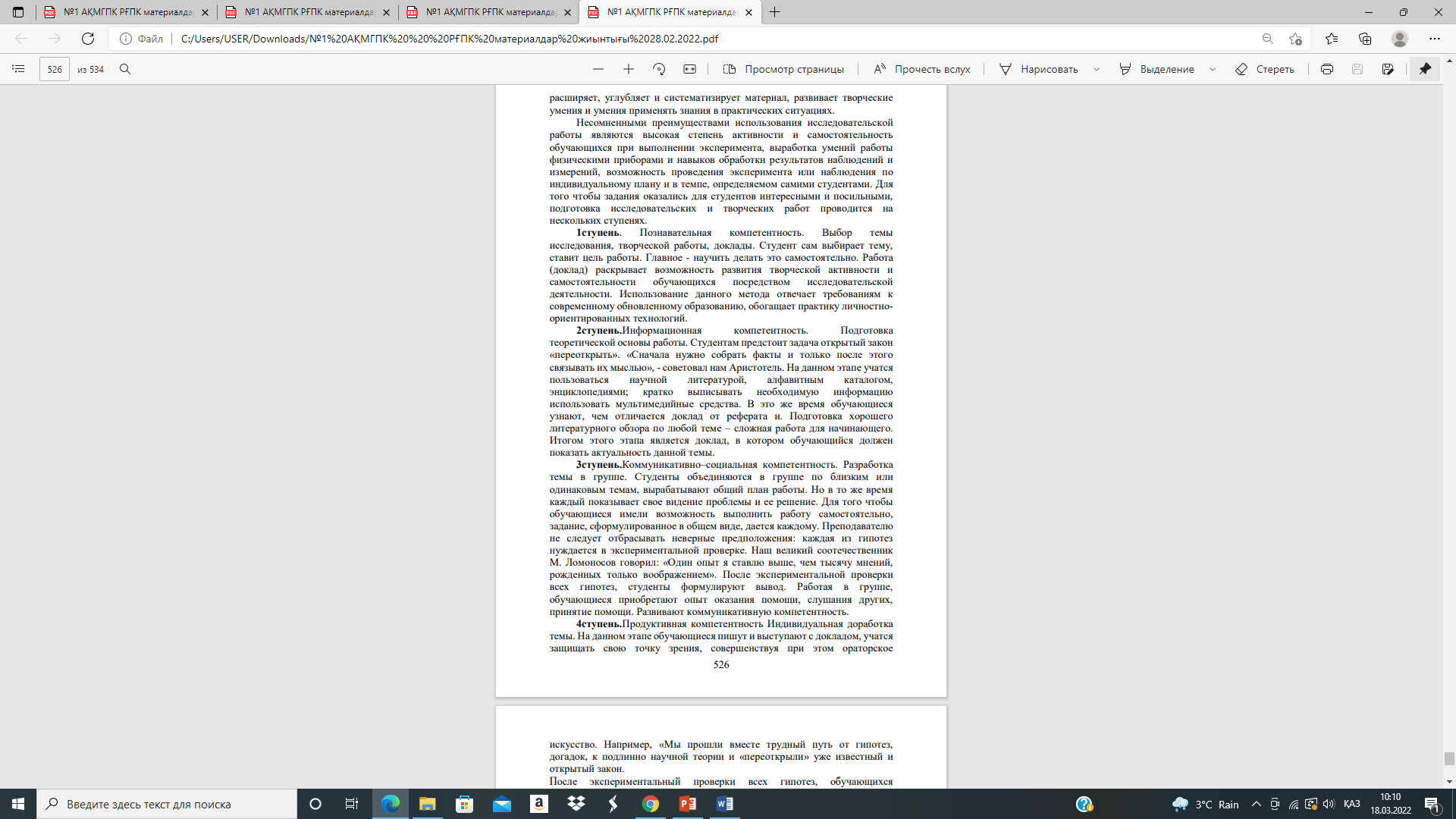 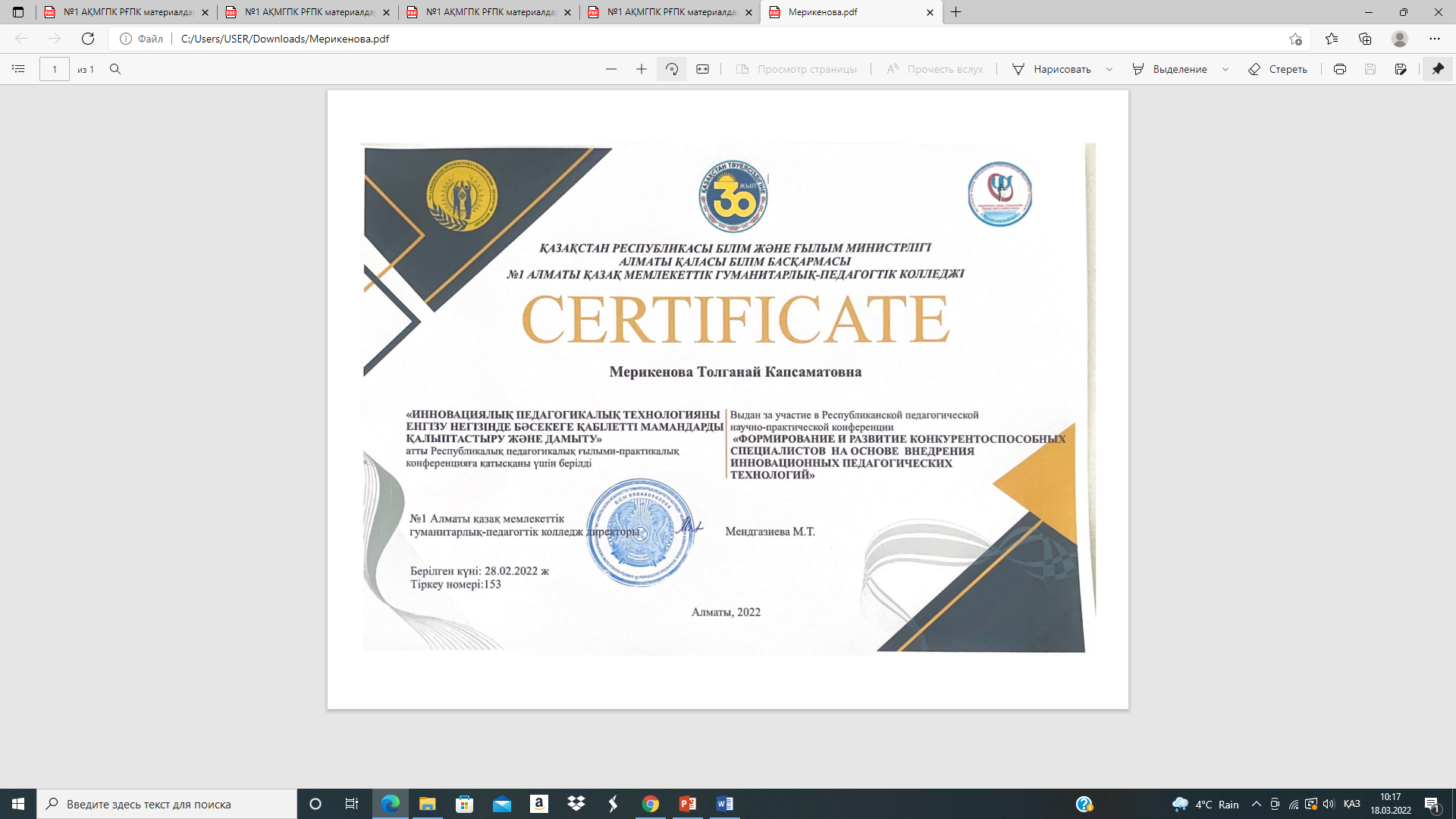